HIV Molecular Epidemiology and Cluster Detection
Ann Dennis, MD MS
May 1, 2023
Disclosures
I have no financial conflicts to disclose 

This program is supported by the Health Resources and Services Administration (HRSA) of the U.S. Department of Health and Human Services (HHS) under grant number U1OHA30535 as part of an award totaling $4.2m. The contents are those of the author(s) and do not necessarily represent the official views of, nor an endorsement, by HRSA, HHS, or the U.S. Government. For more information, please visit HRSA.gov.
July 7, 2023
AETC Program National Centers and HIV Curriculum
National Coordinating Resource Center – serves as the central web –based repository for AETC Program training and capacity building resources; its website includes a free virtual library with training and technical assistance materials, a program directory, and a calendar of trainings and other events. Learn more: https://aidsetc.org/ 
National Clinician Consultation Center – provides free, peer-to-peer, expert advice for health professionals on HIV prevention, care, and treatment and related topics. Learn more: https://nccc/ucsf.edu 
National HIV Curriculum – provides ongoing, up –to-date HIV training and information for health professionals through a free, web –based curriculum; also provides free CME credits, CNE contact hours, CE contact hours, and maintenance of certification credits. Learn more: www.hiv.uw.edu
July 7, 2023
Learning Objectives
Describe HIV molecular epidemiology and cluster detection
Recognize other signals for Response: Acute HIV and time-space clusters
Identify common concerns from the community
First some context – Ending the HIV Epidemic in the US
Respond Pillar
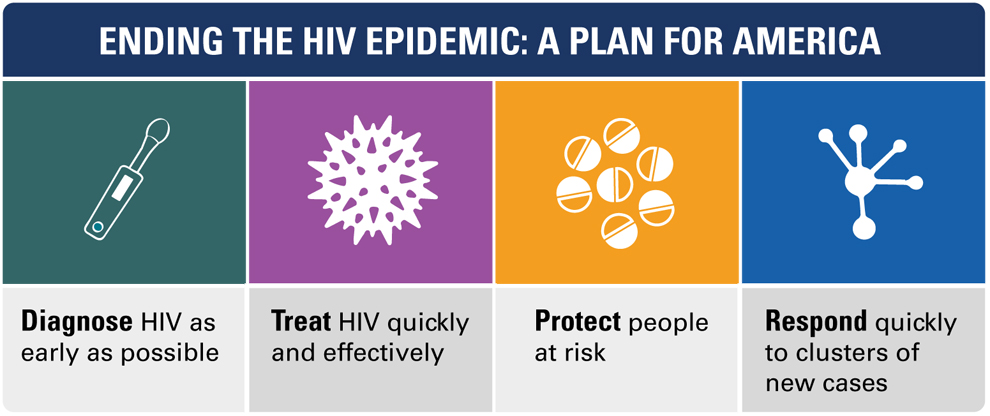 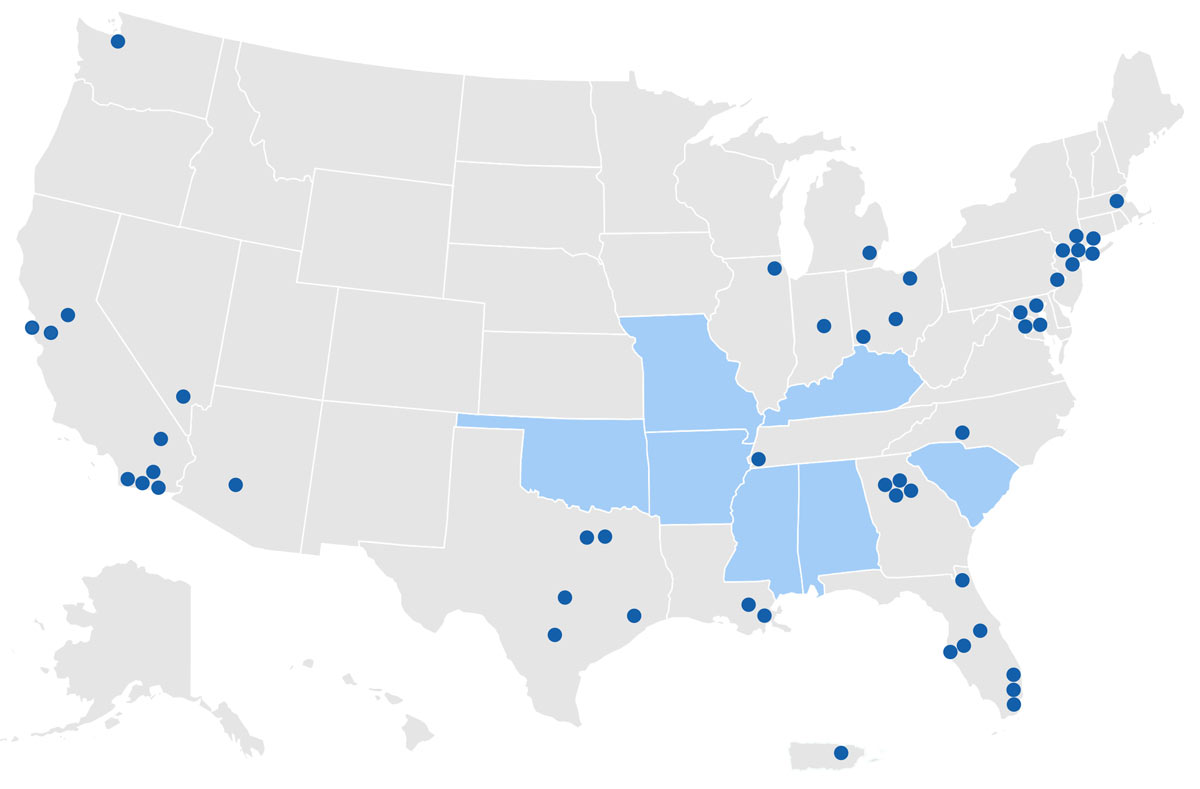 https://www.hiv.gov/federal-response/ending-the-hiv-epidemic/overview
Reaching the 95-95-95 goals
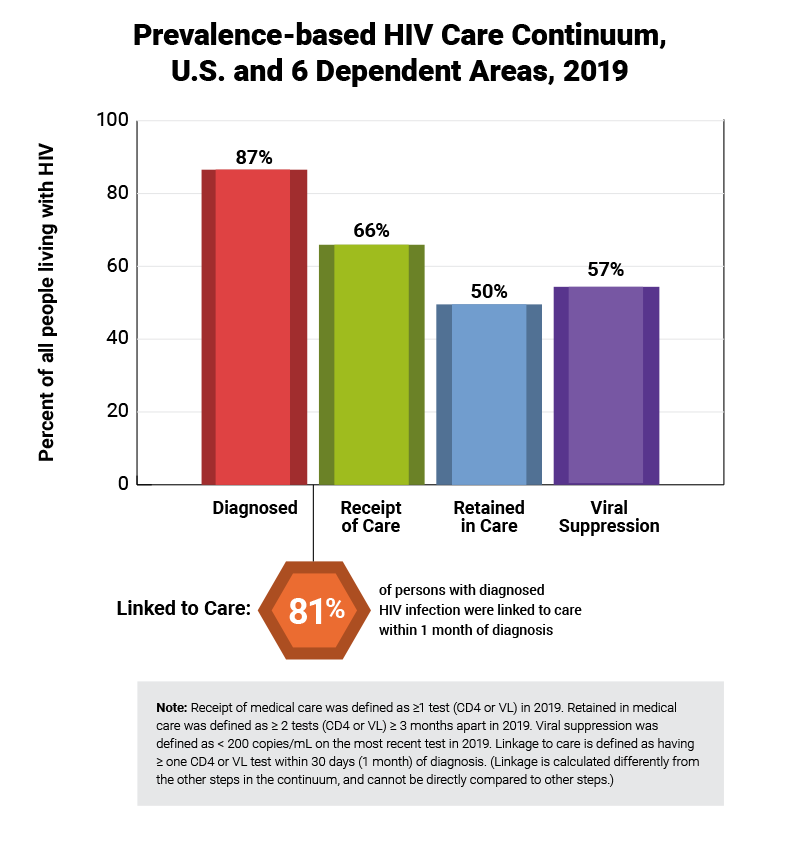 Among Diagnosed
76.0% Receipt of Care 
57.8% Retained in Care
65.5% Viral suppression
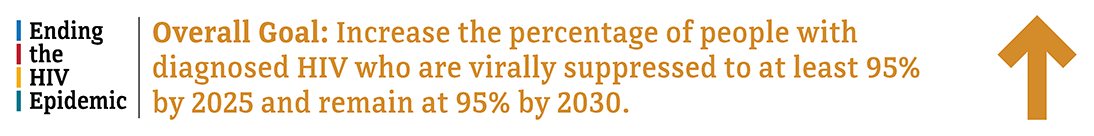 CDC, HIV Surveillance Supplemental Report 2021; 26(No. 2).
Understanding transmission networks can help direct interventions
Viral Suppression among Persons Aged ≥13 Years Living with Diagnosed HIV, 2019
Transmission is not evenly distributed 
Geography 
Risk groups 
Stage of infection  
Distribution of risk behaviors
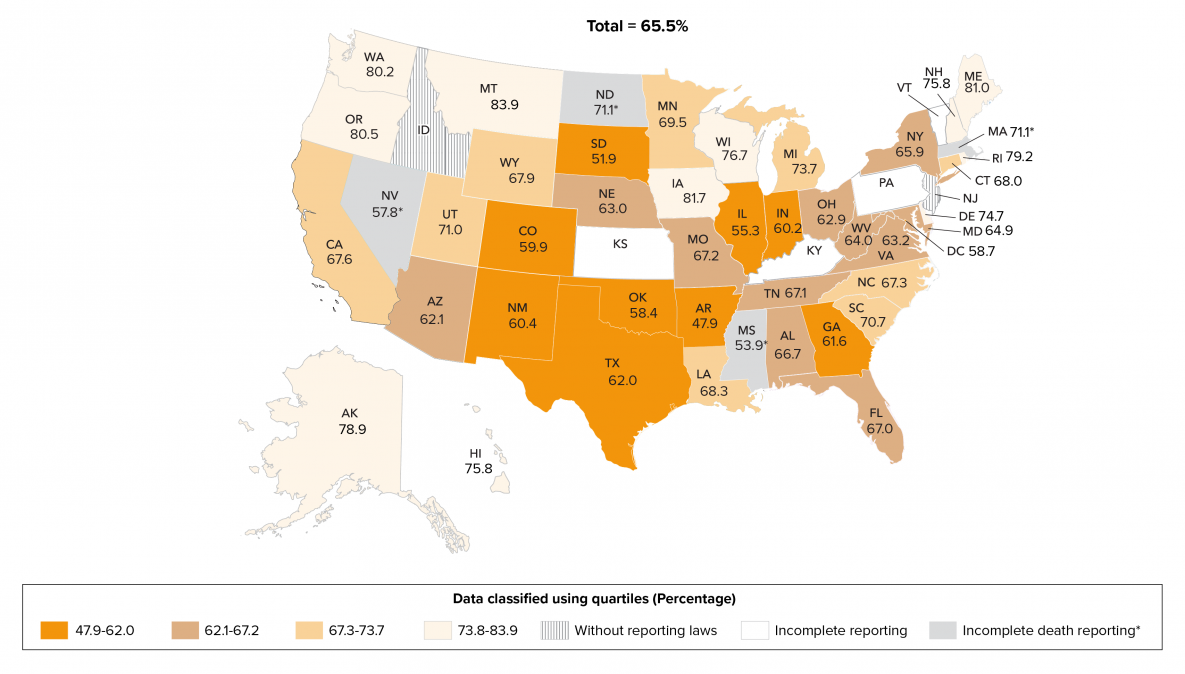 Estimated contribution to transmissions along the care continuum
Li MMWR 2019
Earlier Diagnosis
 Increase testing
Linkage to care
 Retention in care 
 Adherence & viral suppression
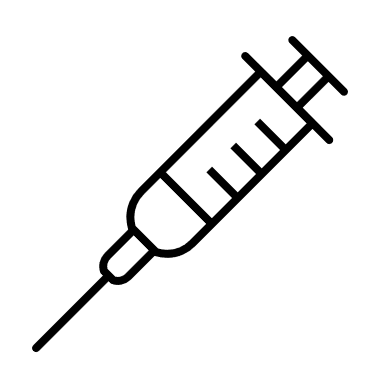 Deploying the combination prevention toolbox
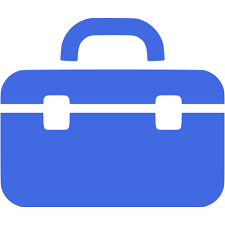 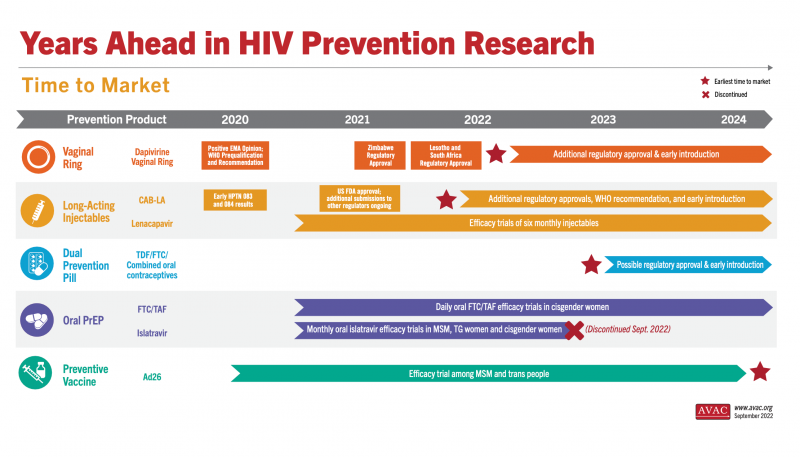 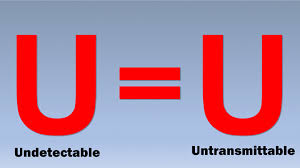 HIV Cluster Response
Identify outbreaks that can be stopped by interventions directed by local health departments
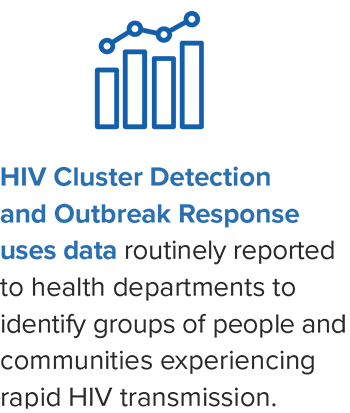 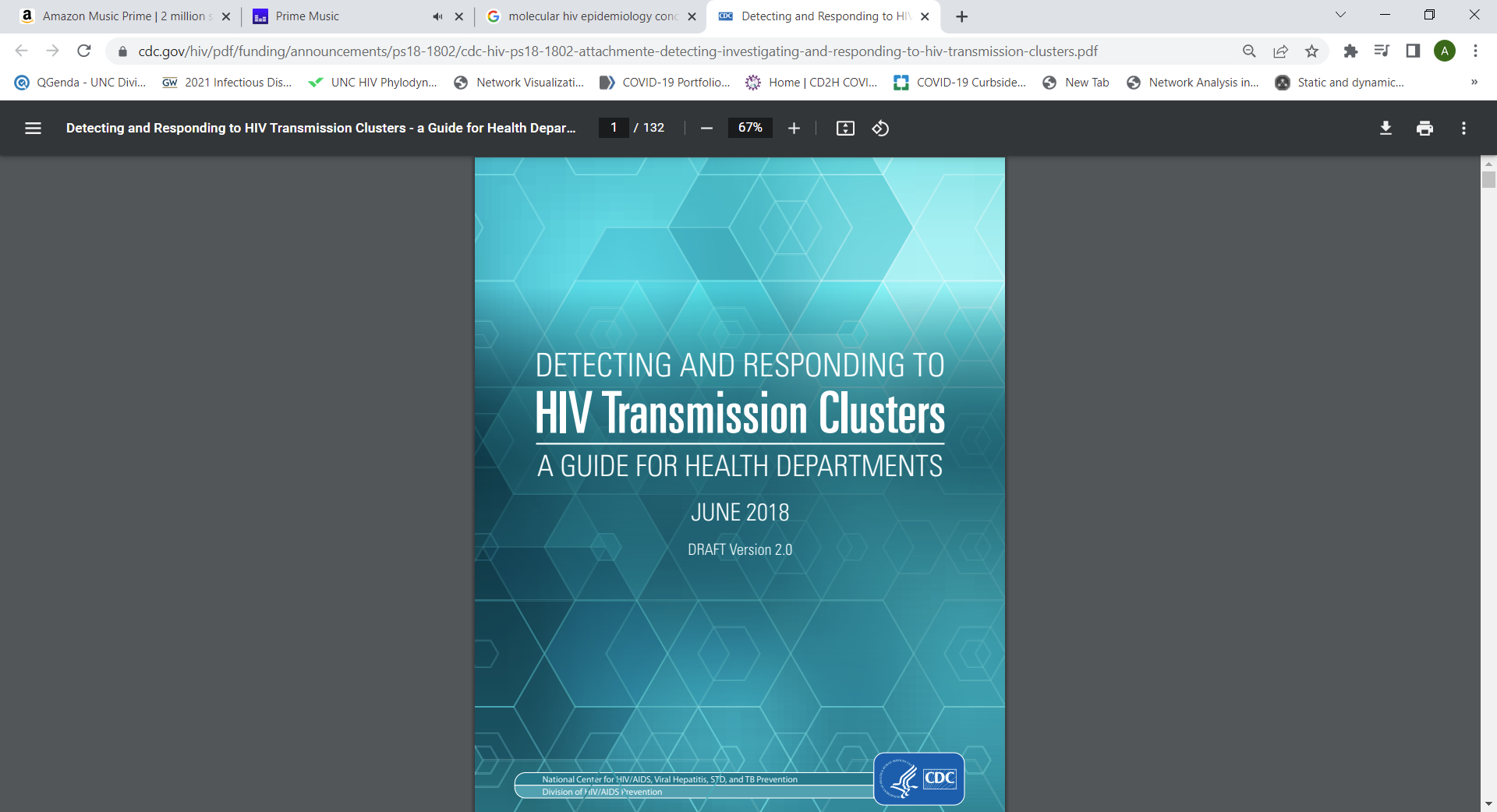 A brief timeline of Molecular HIV Epidemiology
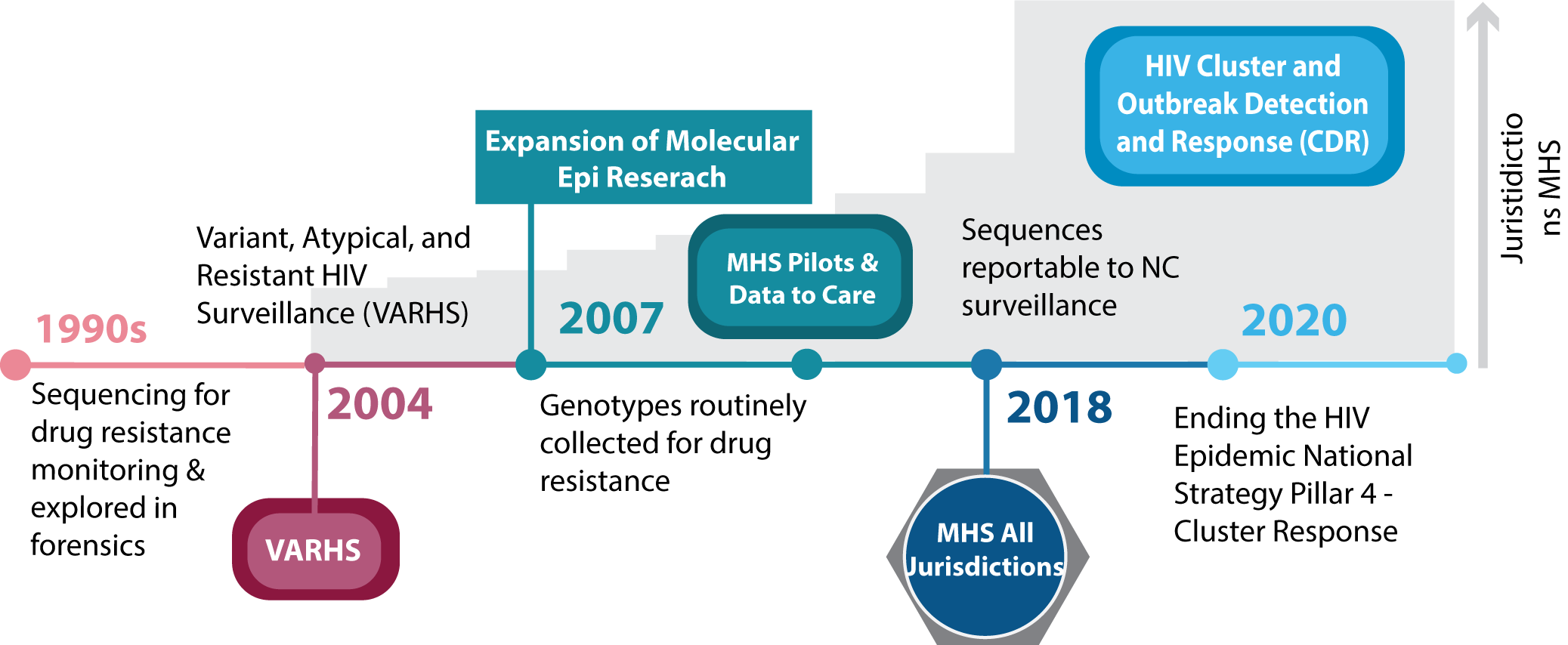 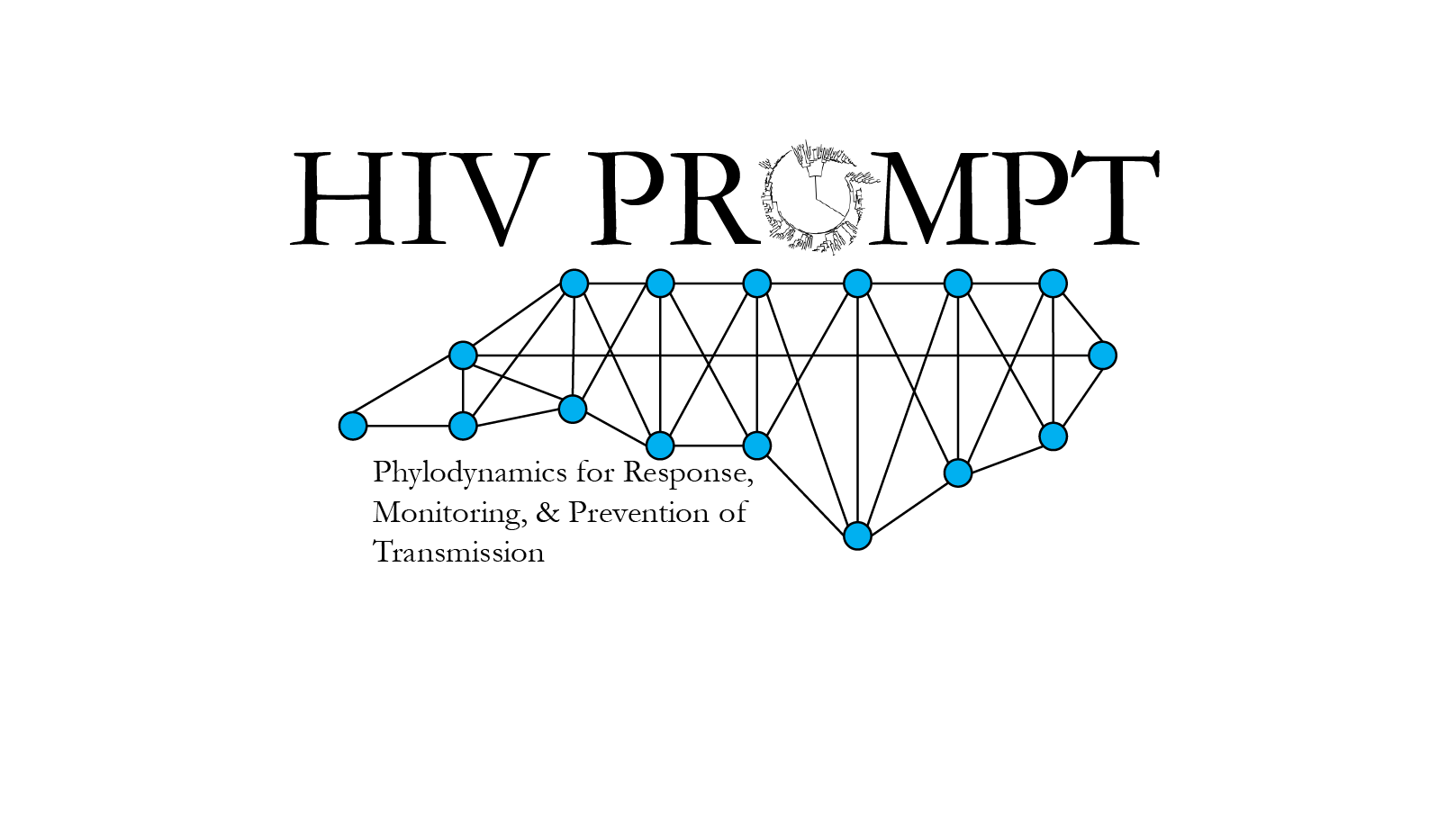 NIH R01 #AI135970
Bioethics Supplement: Community Engagement
A note on terminology
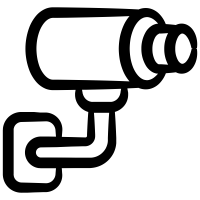 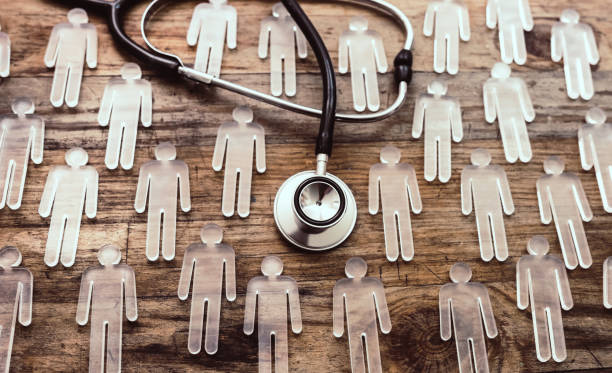 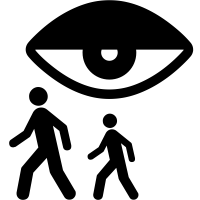 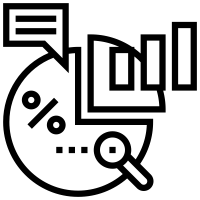 Epidemiology
Surveillance
What can we learn from HIV molecular epidemiology?
HIV Molecular Epidemiology
Understanding the dynamics of HIV transmission through viral linkage between HIV nucleotide sequences to infer putative networks
HIV genetic clusters can be identified by phylogenetics or by comparison of pairwise genetic distances
Shorter genetic distance = less time elapsed since transmission and sampling
Cannot tell you: 
Directionality (who infected who) 
Full extent of trans chain (third parties unsampled)
Most HIV molecular epidemiology studies use sequences from clinical genotypes
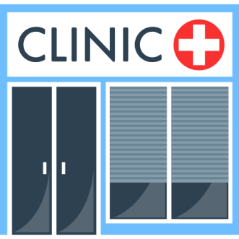 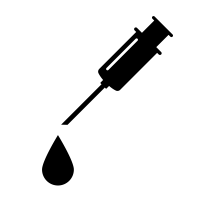 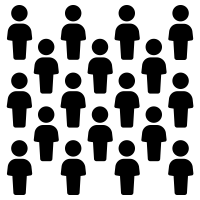 Care Entry 
Virologic Failure
Viral sequence
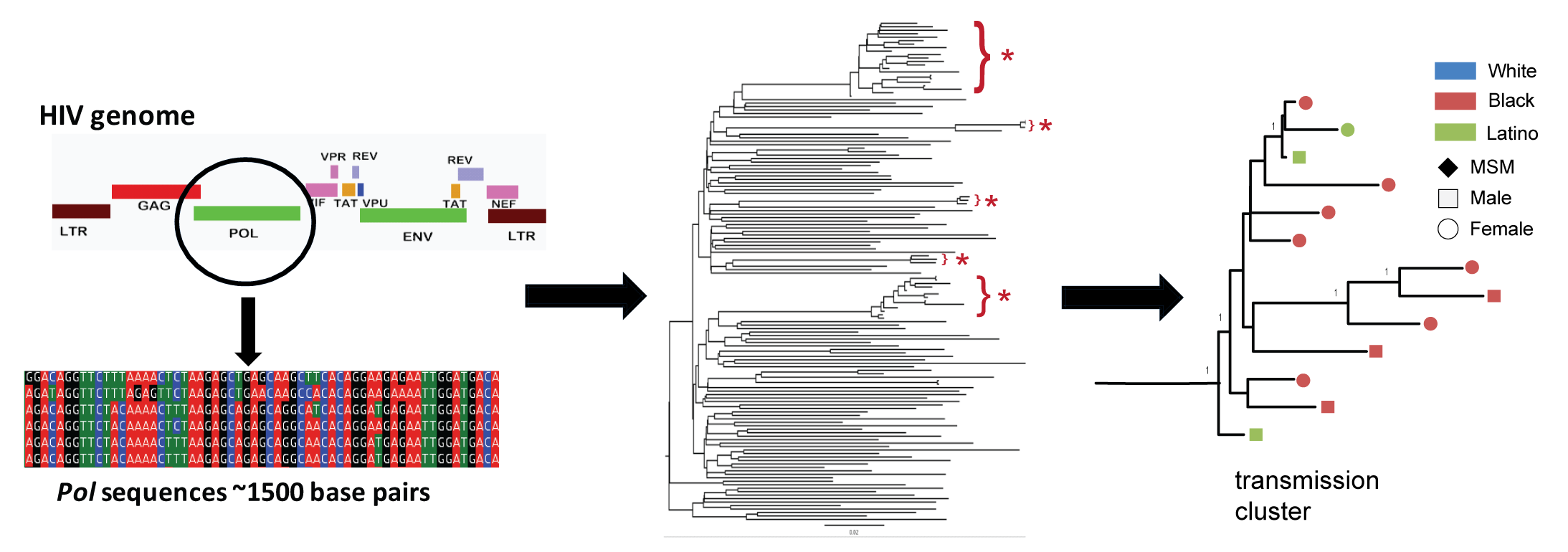 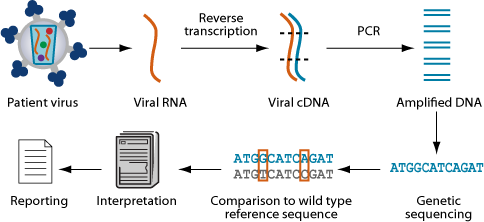 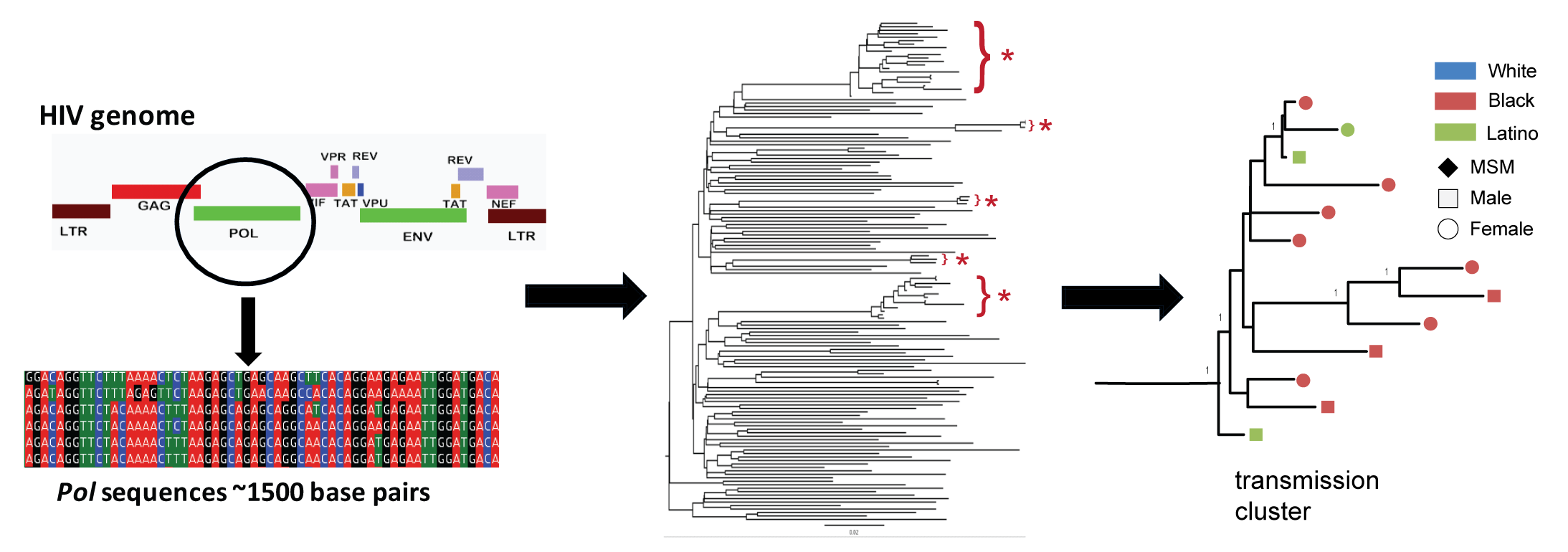 Genotype Report of Resistance Mutations
Viral sequences sampled across the population
16
HIV Genetic Clusters/Networks
Cluster = closely related HIV viral sequences (no consensus on definition)
Likely related by recent transmissions (short branches)
Most recent common ancestor cluster
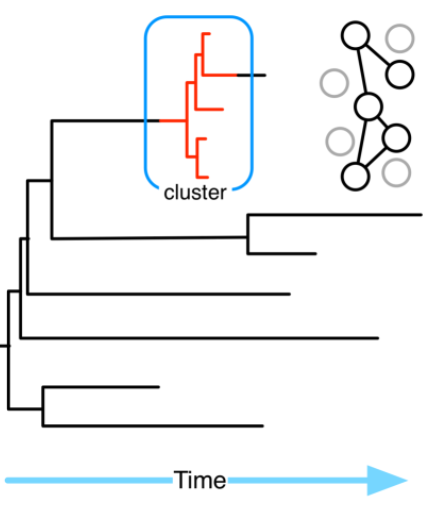 Most recent common ancestor clade
Tips
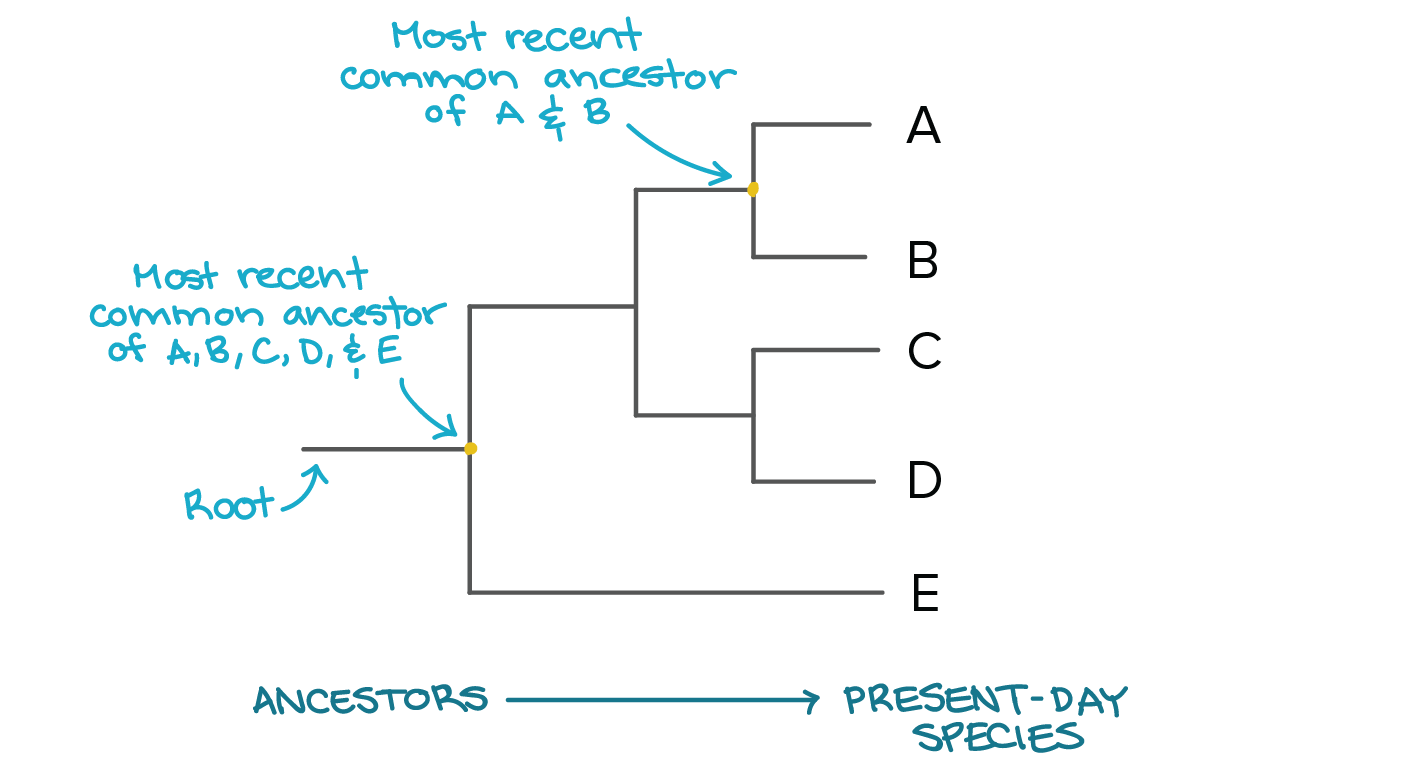 Phylogenetics trees
Evolutionary difference at each site
HIV Genetic Clusters/Networks
Cluster = closely related HIV viral sequences (no consensus on definition)
Likely related by recent transmissions (short branches)
Most recent common ancestor cluster
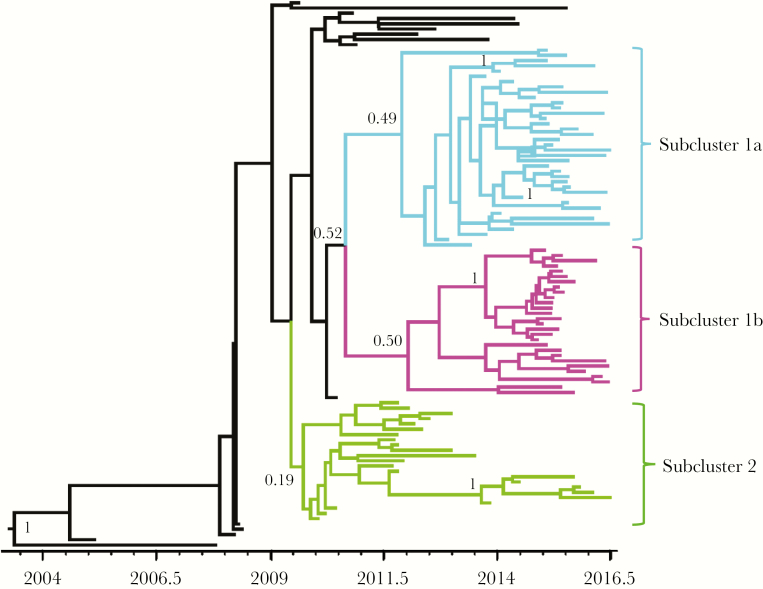 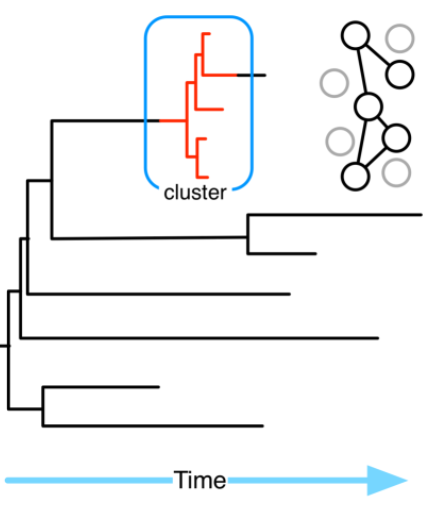 Most recent common ancestor clade
Tips
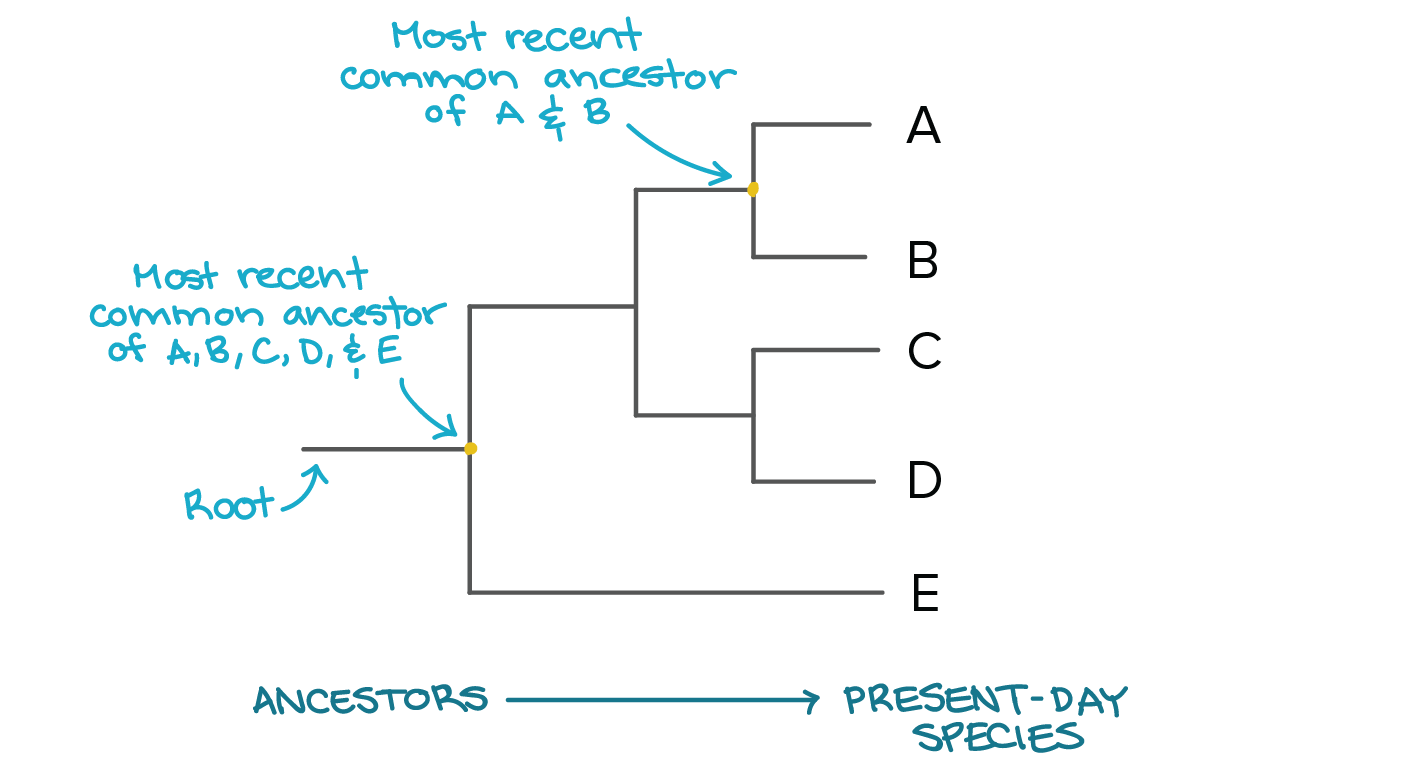 Time-resolved
HIV among PWID in Scotland
Ragonnet-Cronin, JID 2018
Phylogenetics trees
Evolutionary difference at each site
HIV Genetic Clusters/Networks
Cluster = closely related HIV viral sequences (no consensus on definition)
Likely related by recent transmissions (short branches)
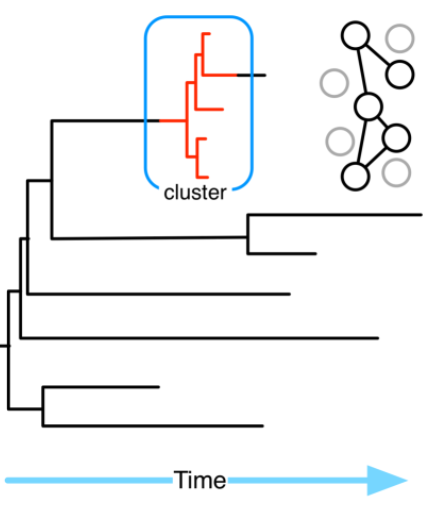 Most recent common ancestor cluster
Node
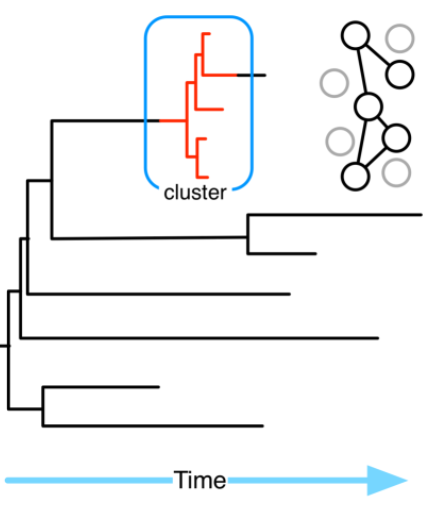 Edge
Most recent common ancestor clade
Tips
Cluster represented as networks
Pairwise genetic distances between
sequences (nodes) resolved as linked pairs 
given a distance threshold (edges)
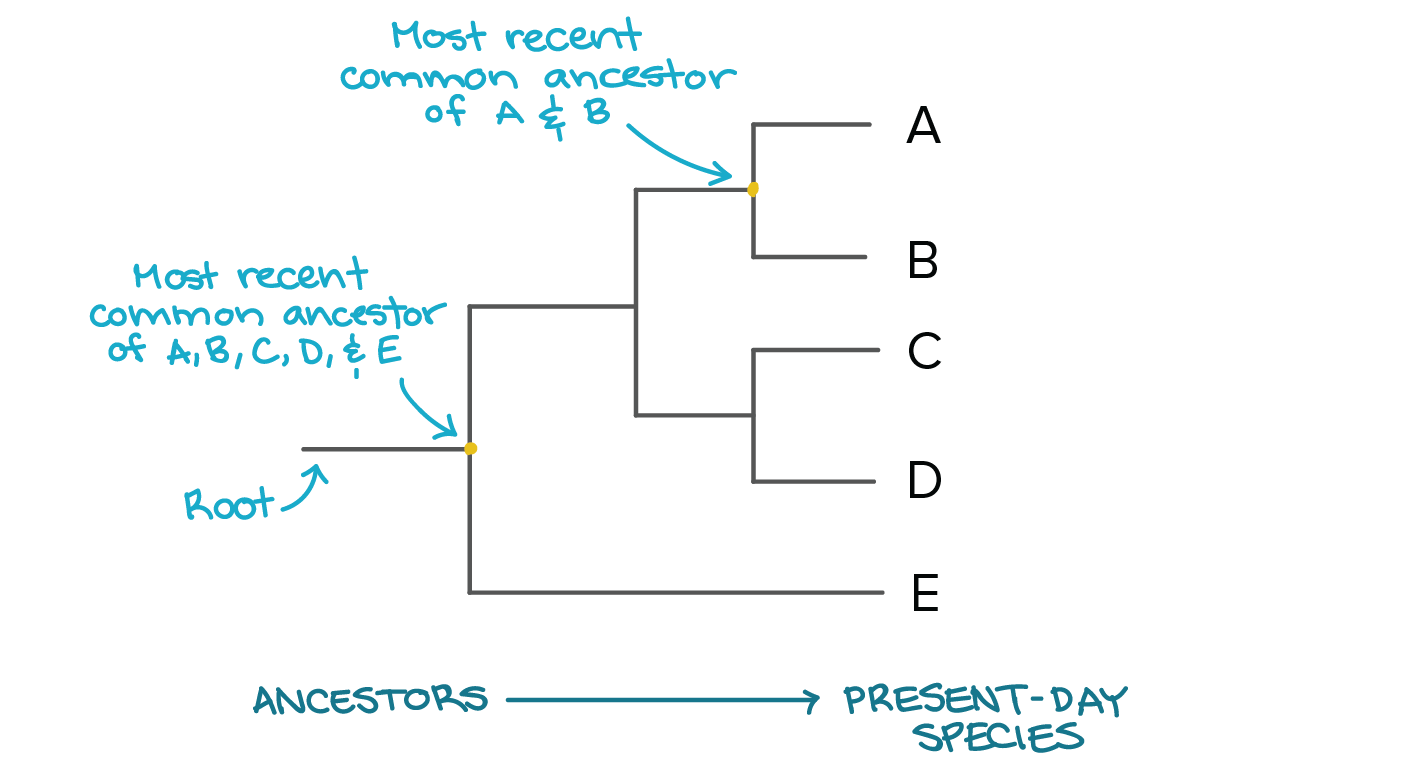 Phylogenetics trees
Evolutionary difference at each site
Examples –Outbreak Responses
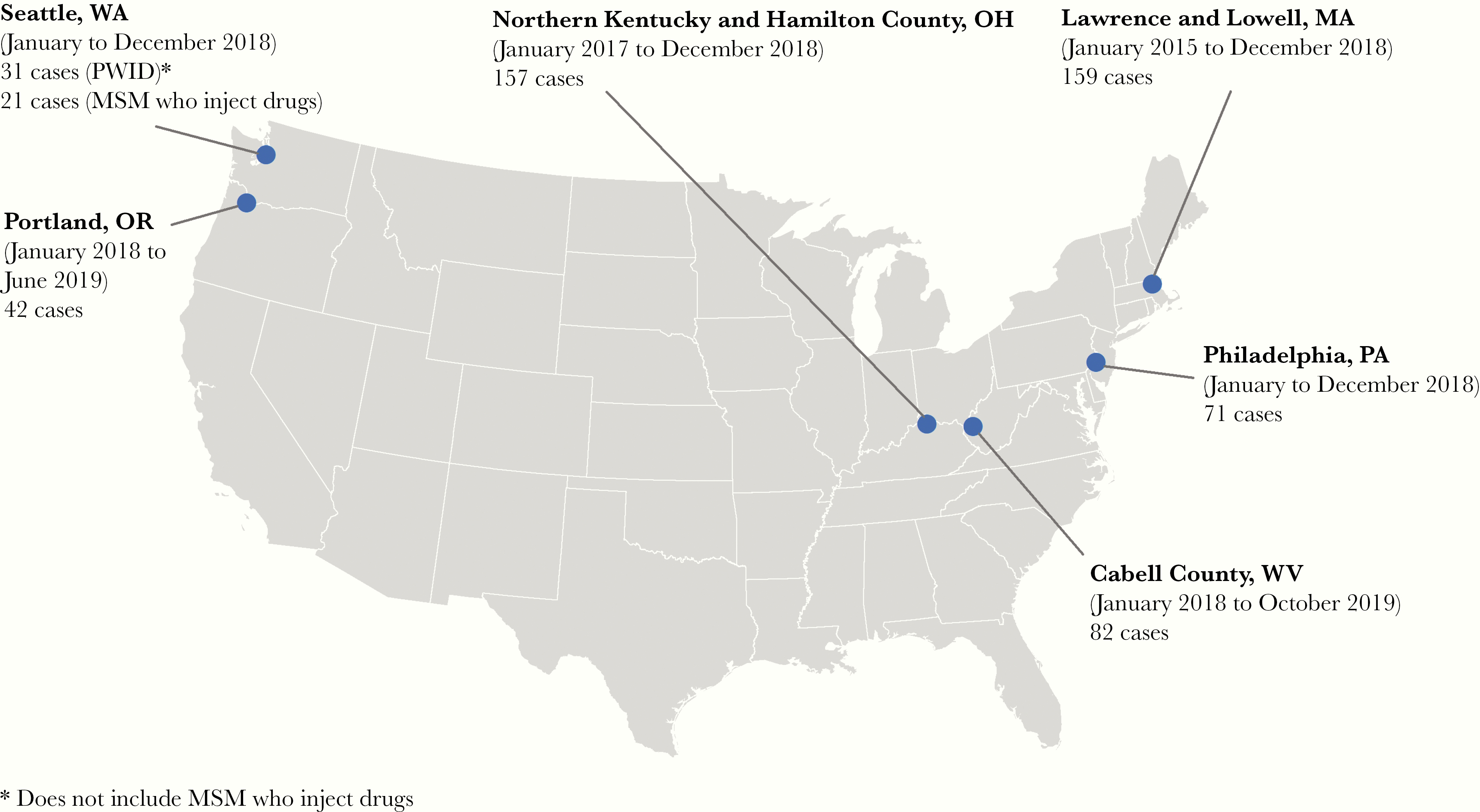 Locations of 6 outbreaks CDC assisted in response, 2016-2019
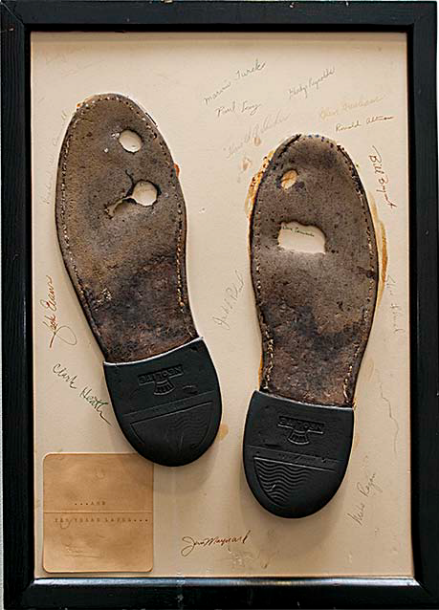 Lyss, JID 2020
HIV outbreak among PWID in North Carolina
7 epi-linked HIV+ PWID in western NC recognized in 2017
Sub-cluster with multiple transmissions since 2016
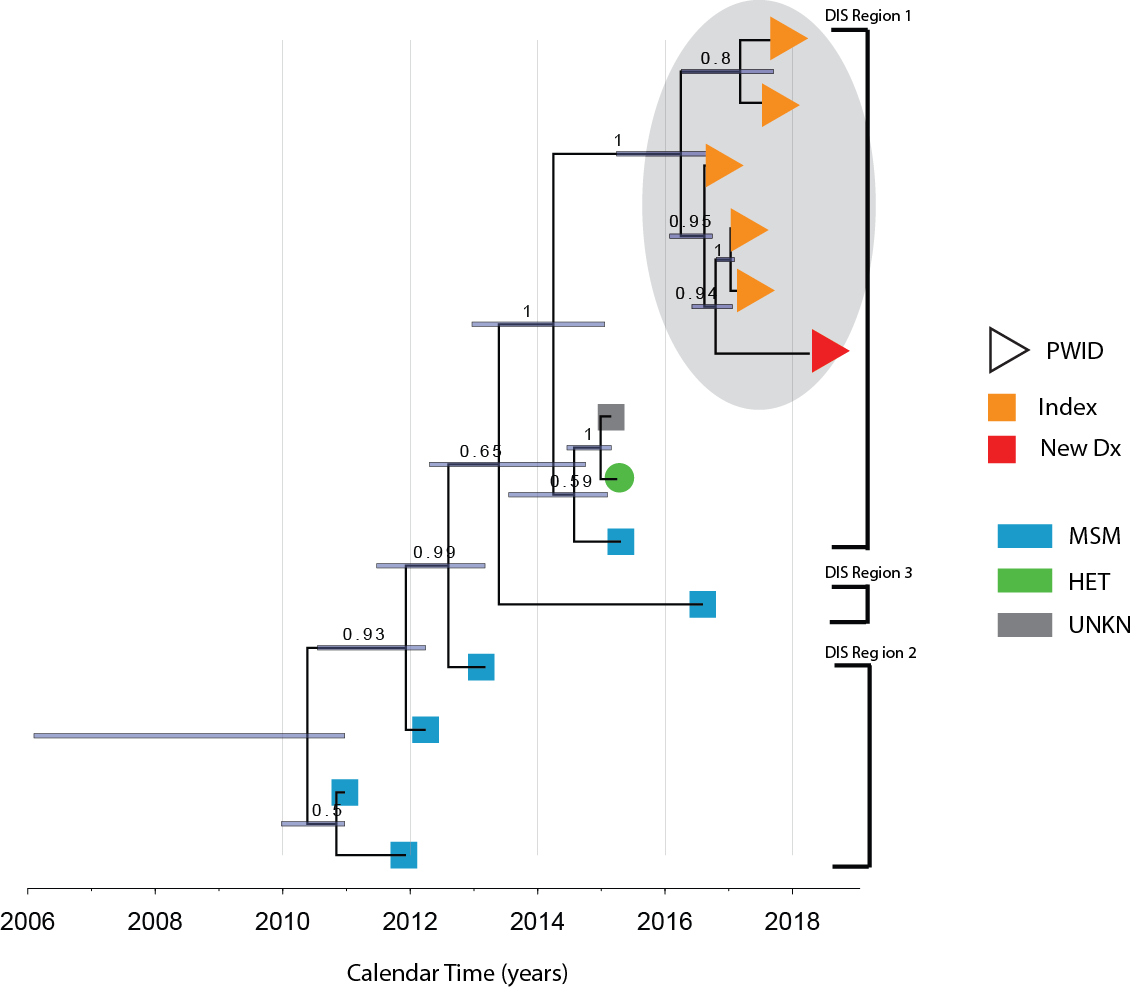 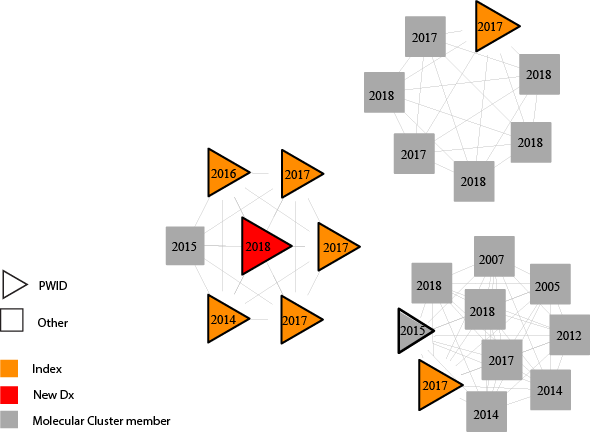 Statewide Phylogenetics
5 in Genetic Cluster
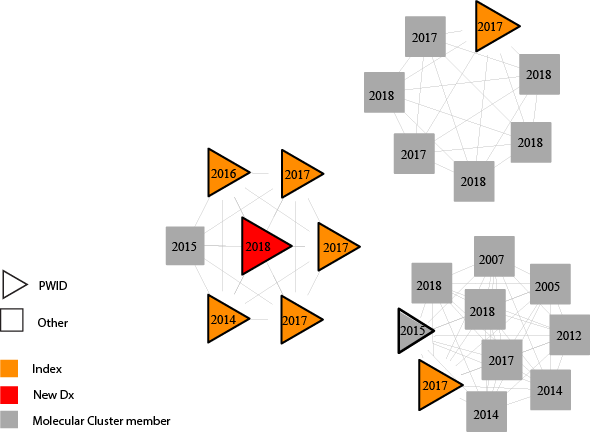 Samoff et al. AJPH 2020
Spatial-temporal clustering of acute HIV in North Carolina, 2014
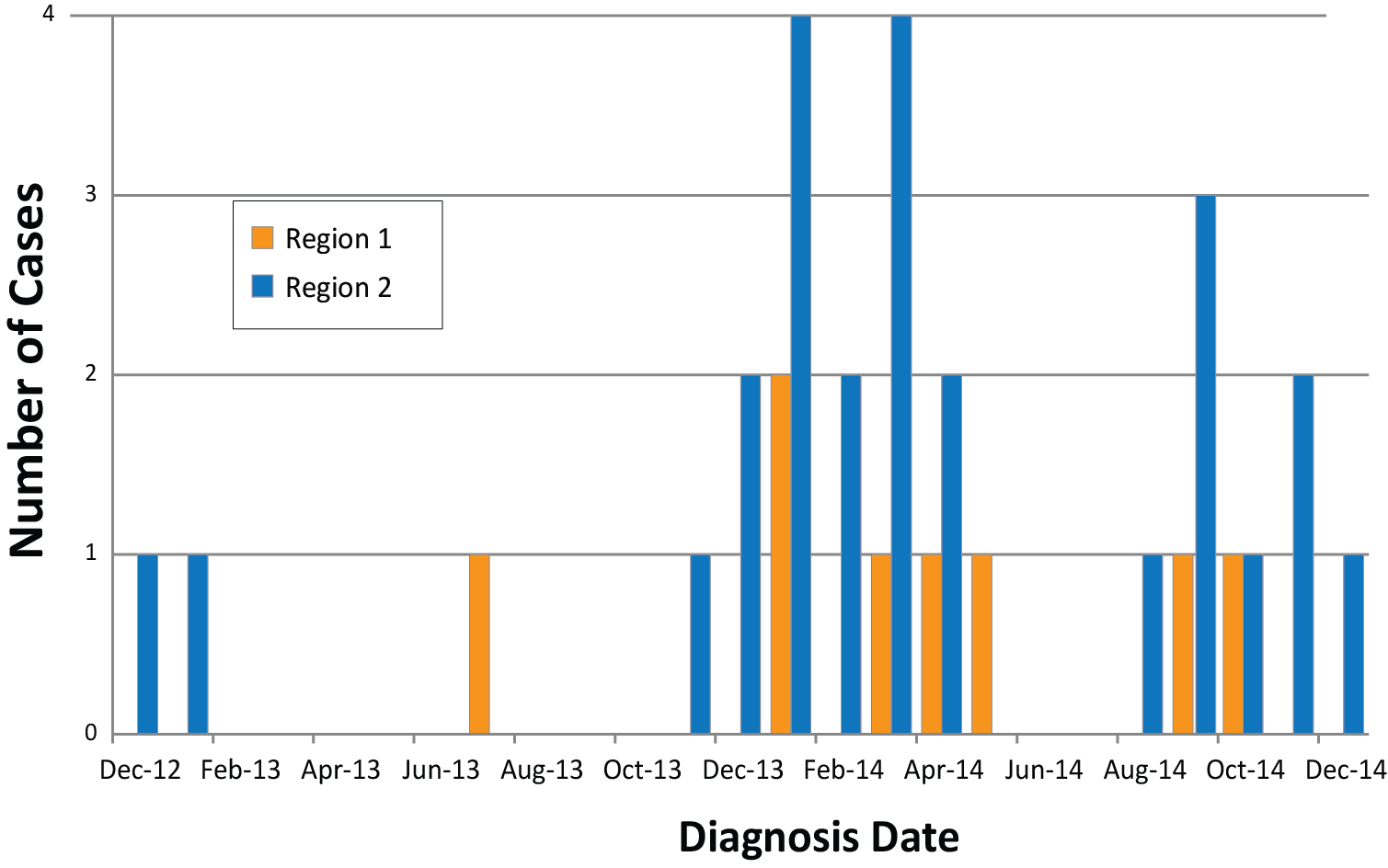 Phylogenetic analysis revealed cases did not form one genetically clustered “outbreak”
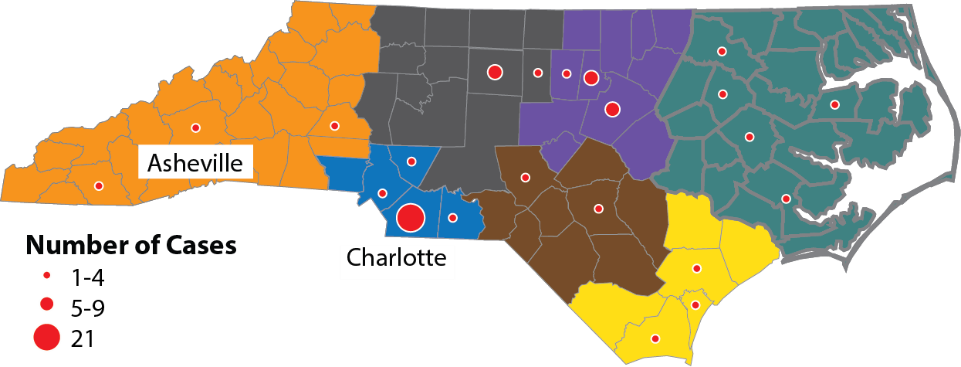 Dennis et al. STD. 2018
Genetic Clusters
The multi-layered structure of HIV transmission clusters
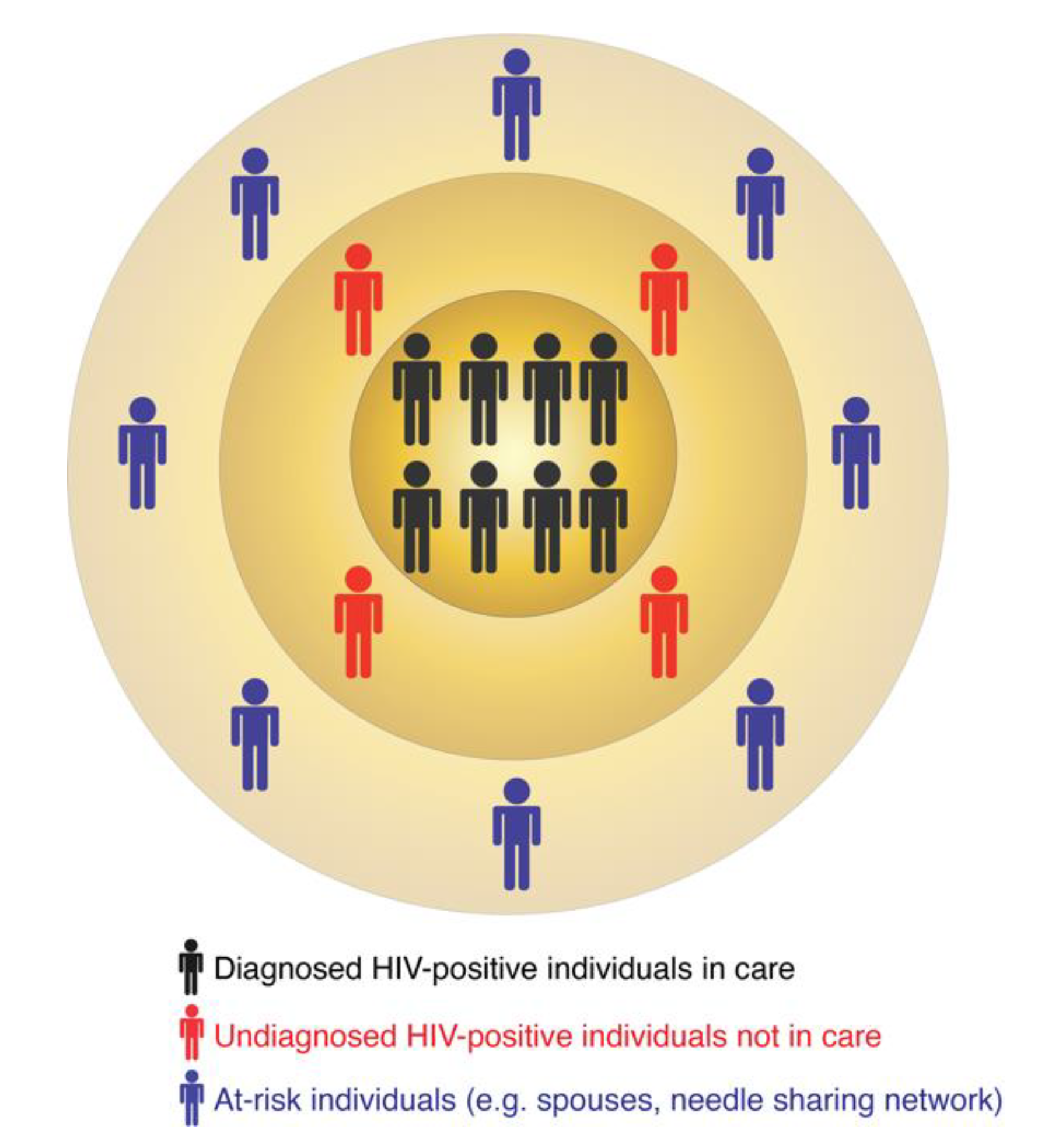 Very small genetic distance threshold captures recent transmissions 
Miss potential members of transmission chain that do not have a sequence (i.e., undiagnosed) 
Do not include at risk persons 
Low sampling of sequences in a population could lead to spurious links
Romero-Severson, Viruses 2020
Clusters of Recent & Rapid Transmission
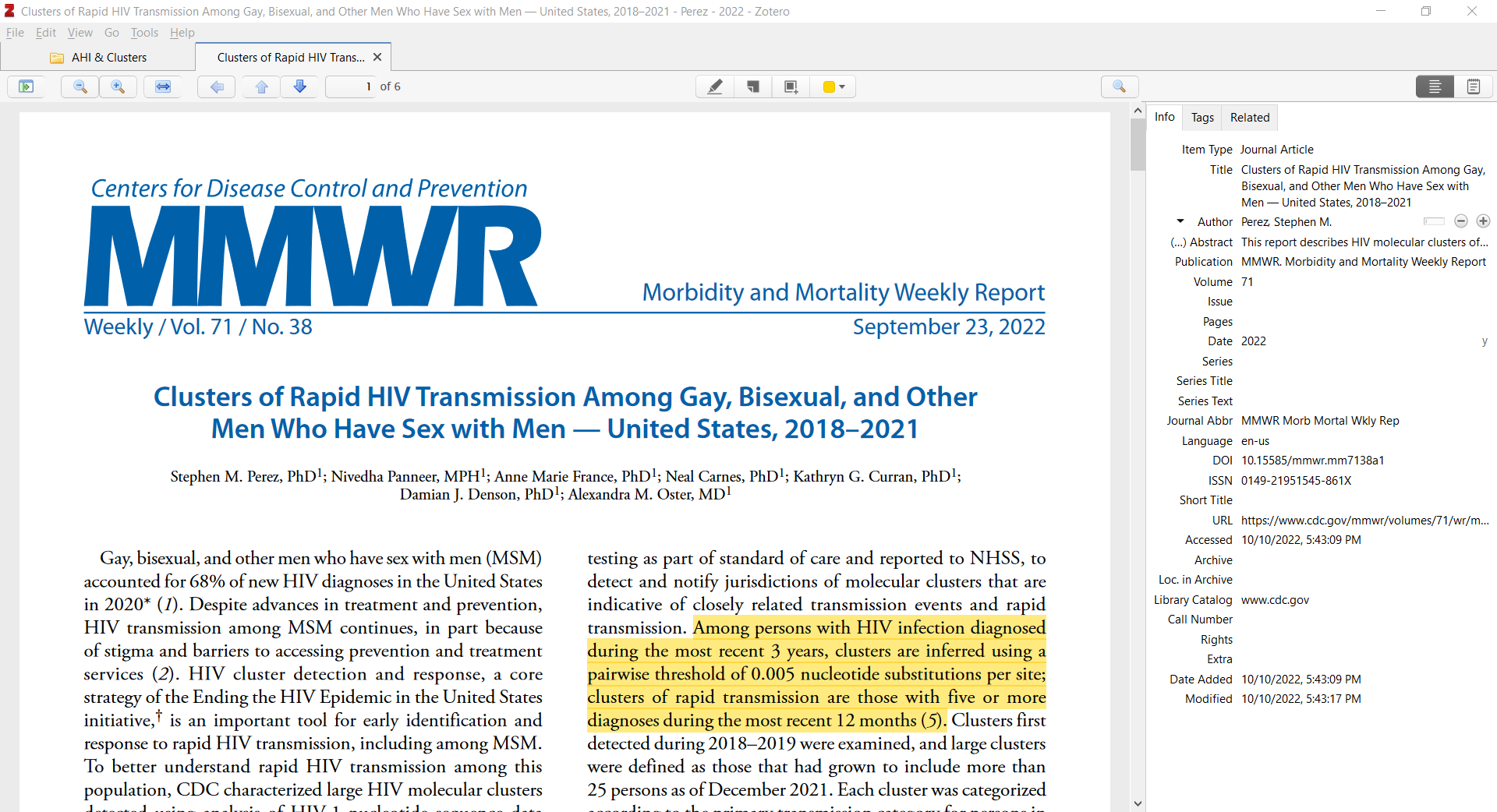 Genetic cluster threshold = 0.5% corresponds to 2-3 years of viral evolution between sequences 
CDC clusters of concern =  5 PWH diagnosed in 12 months
Transmission rates >6x national estimates Oster JAIDS 2018
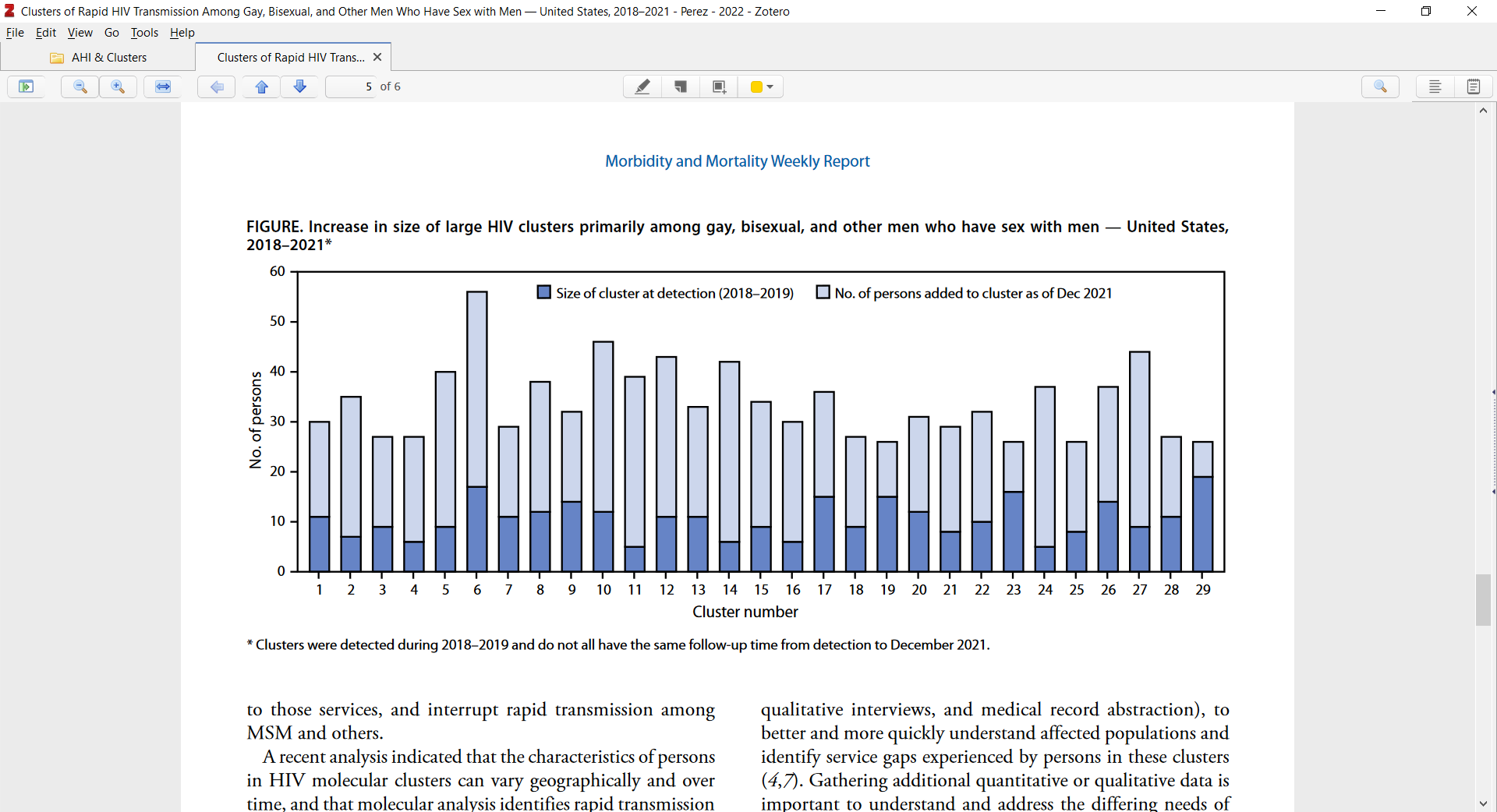 Most clusters were small at initial detection
Time-Space Clusters
Outbreaks can be identified changes in patterns of HIV diagnoses (i.e., clinics, community members, partner services)
Analyzing surveillance data to identify increased diagnoses during a specific time period in a geographic area “time-space clusters”
Importance of Acute and Early HIV Detection for Public Health
Acute and early HIV are sentinel events
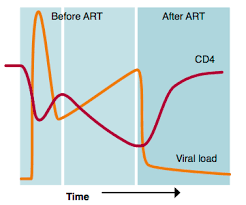 Leading edge of the epidemic = incidence
Opportunity for: 
Rapid ART to reduce viremia and onward transmission 
Intensified services – identify gaps in HIV prevention and public health programs
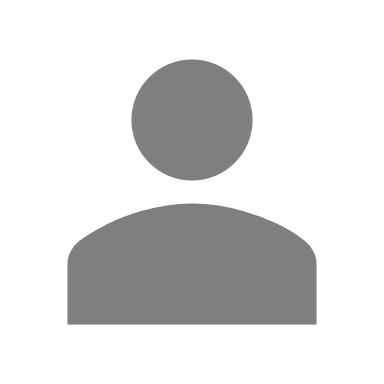 High rate of HIV transmission during AHI
Brief but efficient - Elevated transmission rate
Two-fold higher transmission rate compared to chronic infection
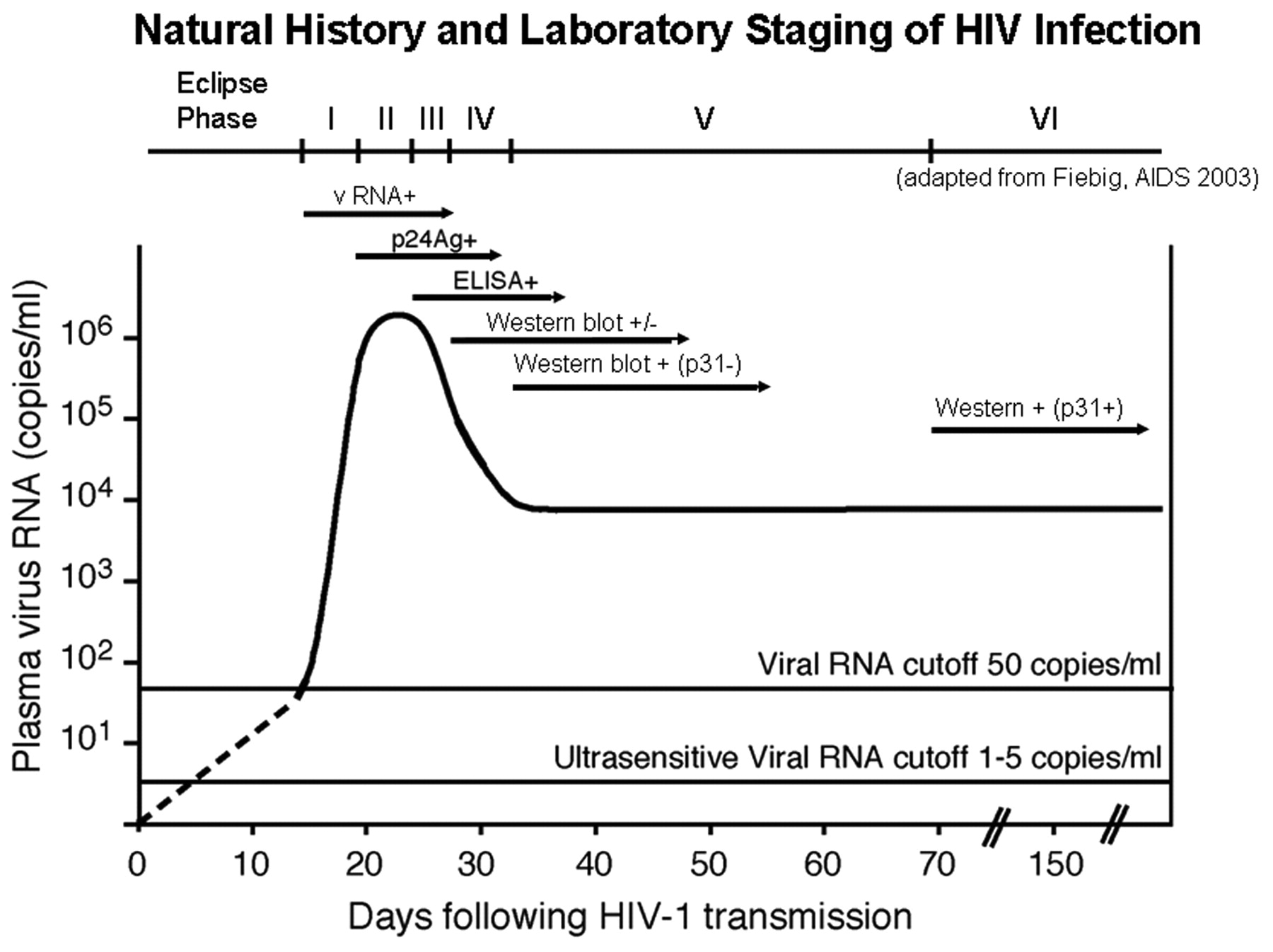 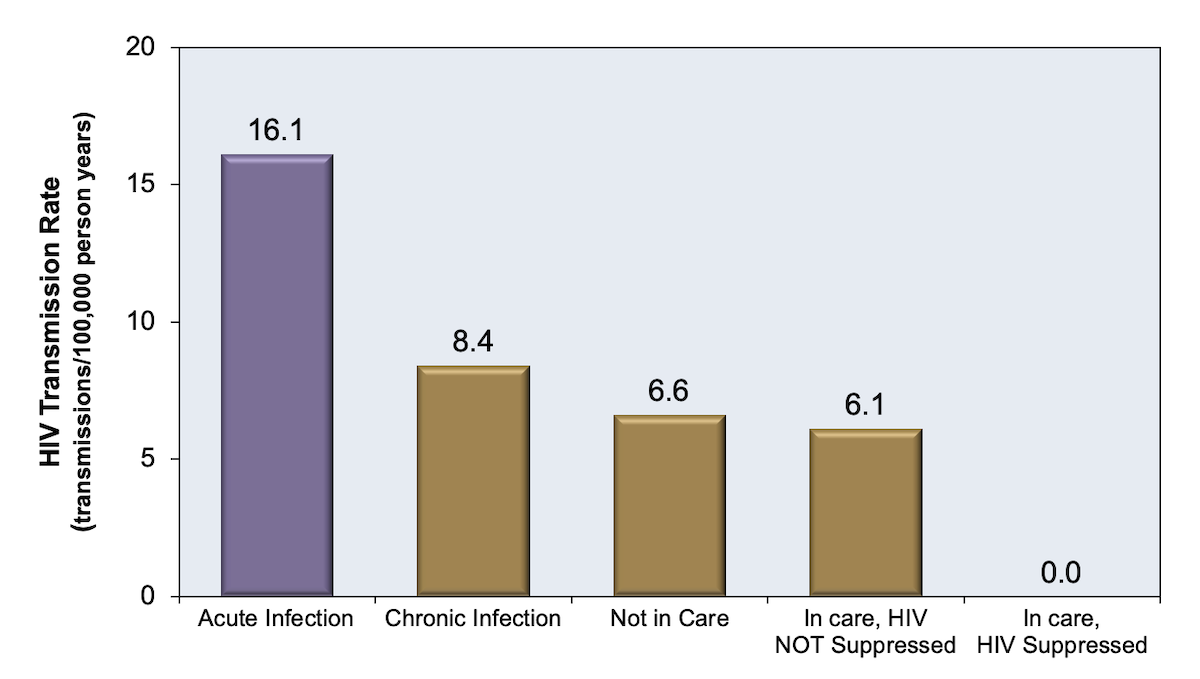 Cohen JID 2010
Li MMWR 2019
Key Points for Public Health
Estimated that 40% transmissions occur within one year of acquisition 
   Swiss Cohort, Martzel CID 2016 
Response programs highly successful at rapid linkage to care 
    NC STAT, Kuruc JAIDS 2016 
Immediate ART during AHI reduces transmission by 89% 
   Bangkok, Kroon JAIS 2017
Importance of incident HIV in molecular epidemiology
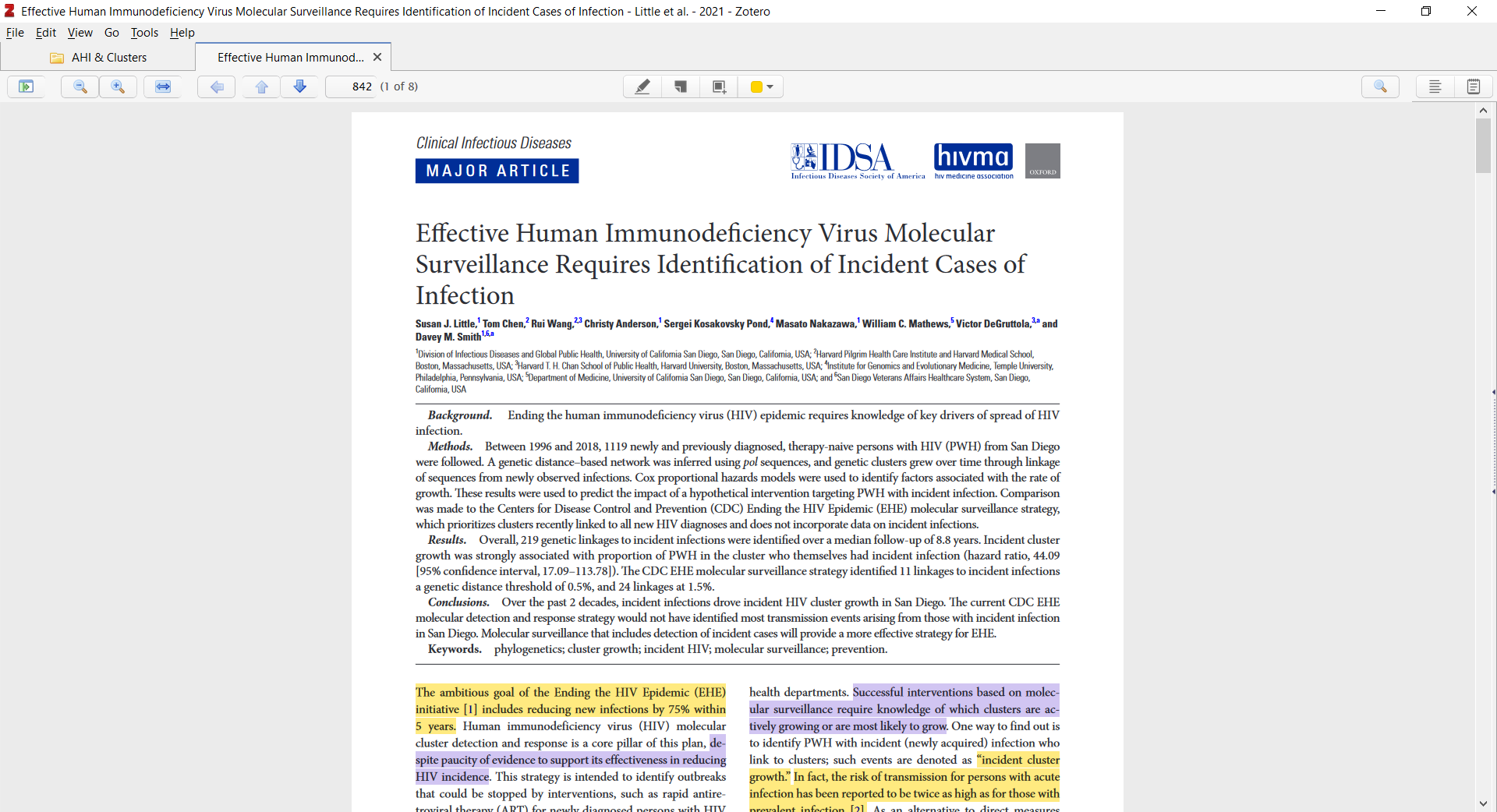 Incident HIV were a major driver of cluster growth in San Diego 
The CDC EHE strategy may fail to identify new linked incident transmissions
Little CID 2021
Can we improve response to incident HIV?
Rationale: Limited case finding during partner services
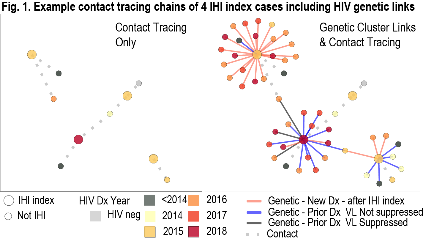 Dennis EClinicalMedicine 2021
Carolinas RESPOND
Developing a social recruitment response to incident HIV infection among key population focused in EHE county Mecklenburg, North Carolina
 
Borders South Carolina, both high burden HIV in rural areas
 
Molecular epidemiology will be key to understand spatial & temporal transmission
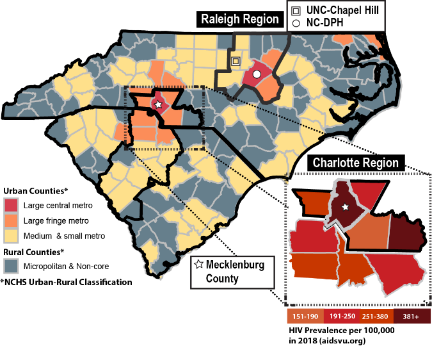 But what about drug resistance?
How it started
How it’s going
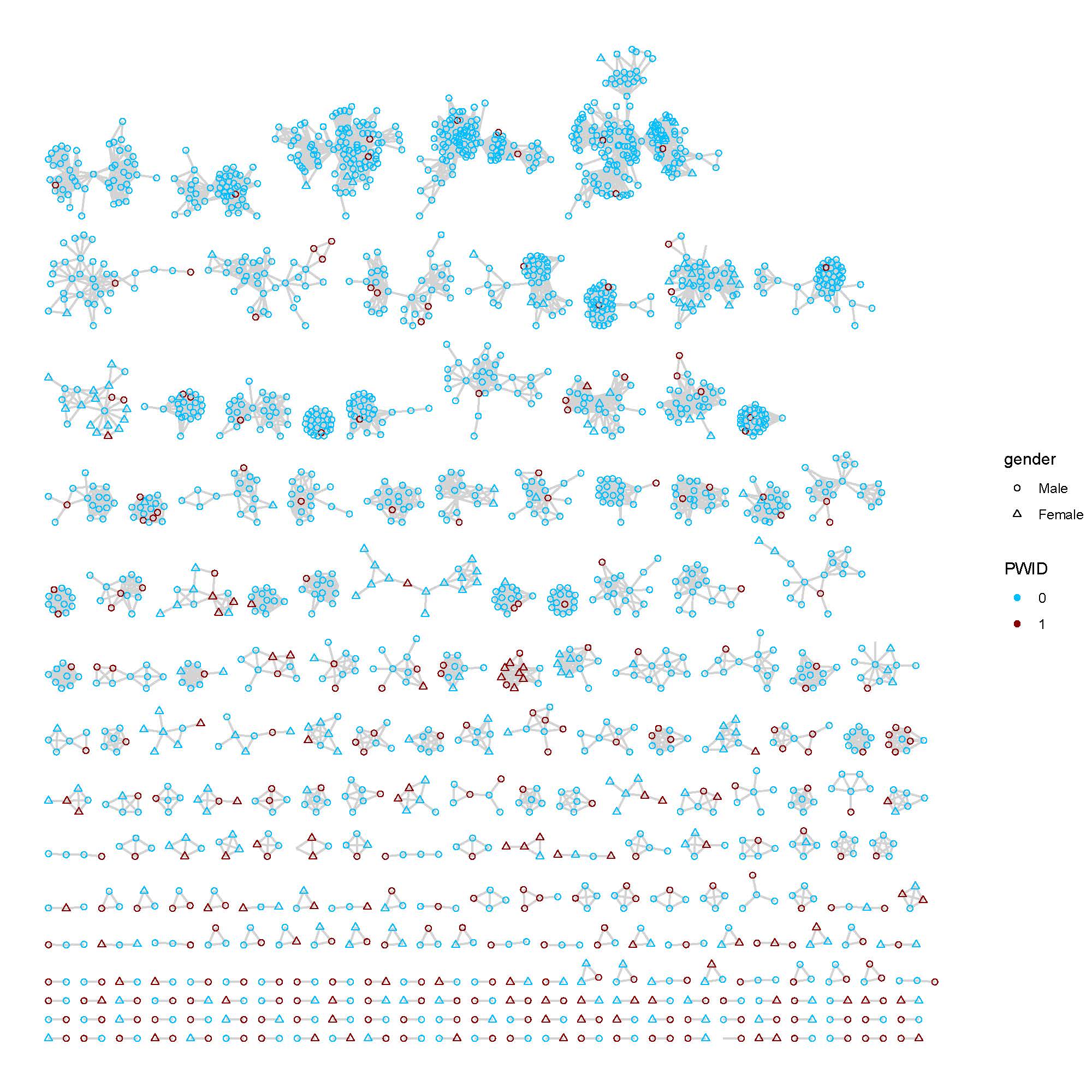 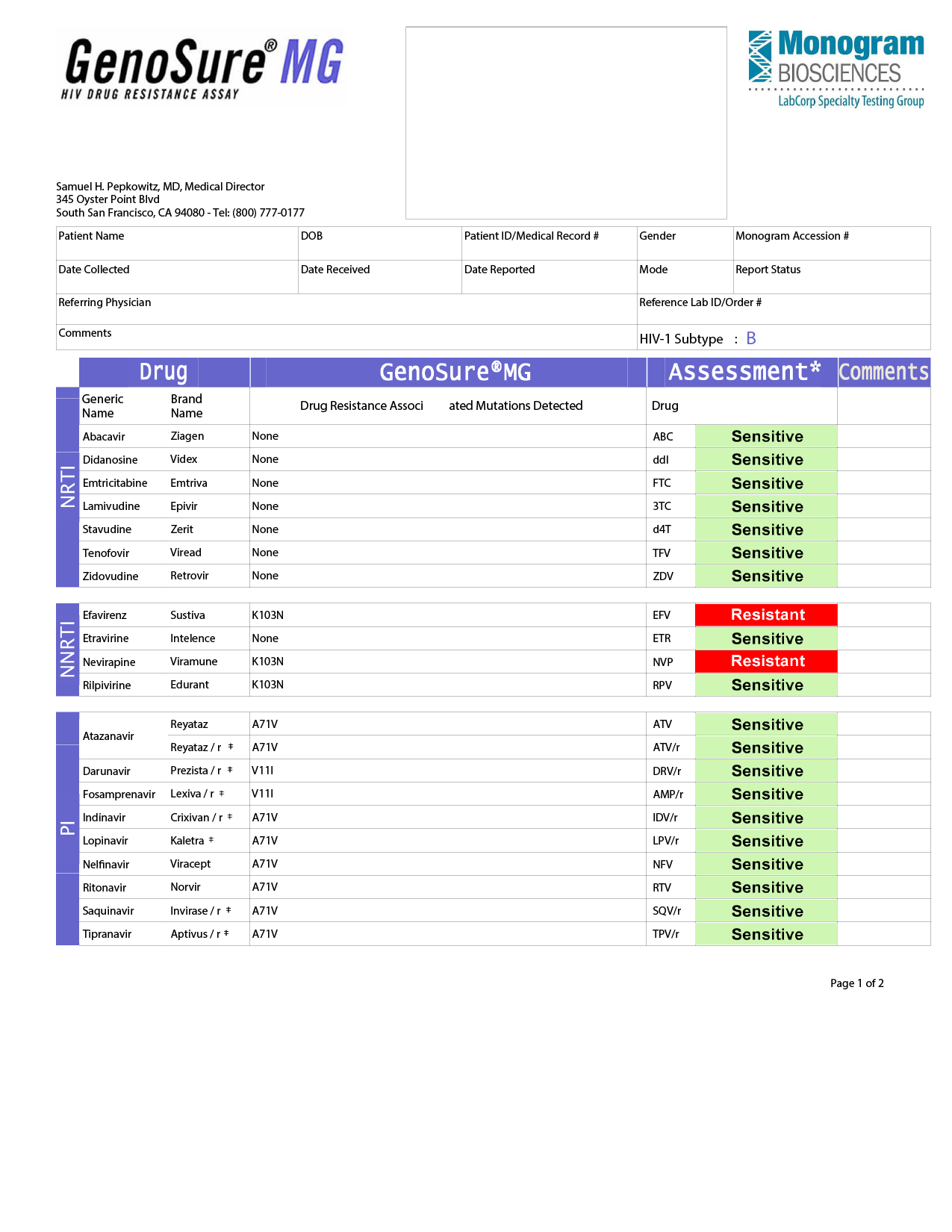 Trends in transmitted drug resistance
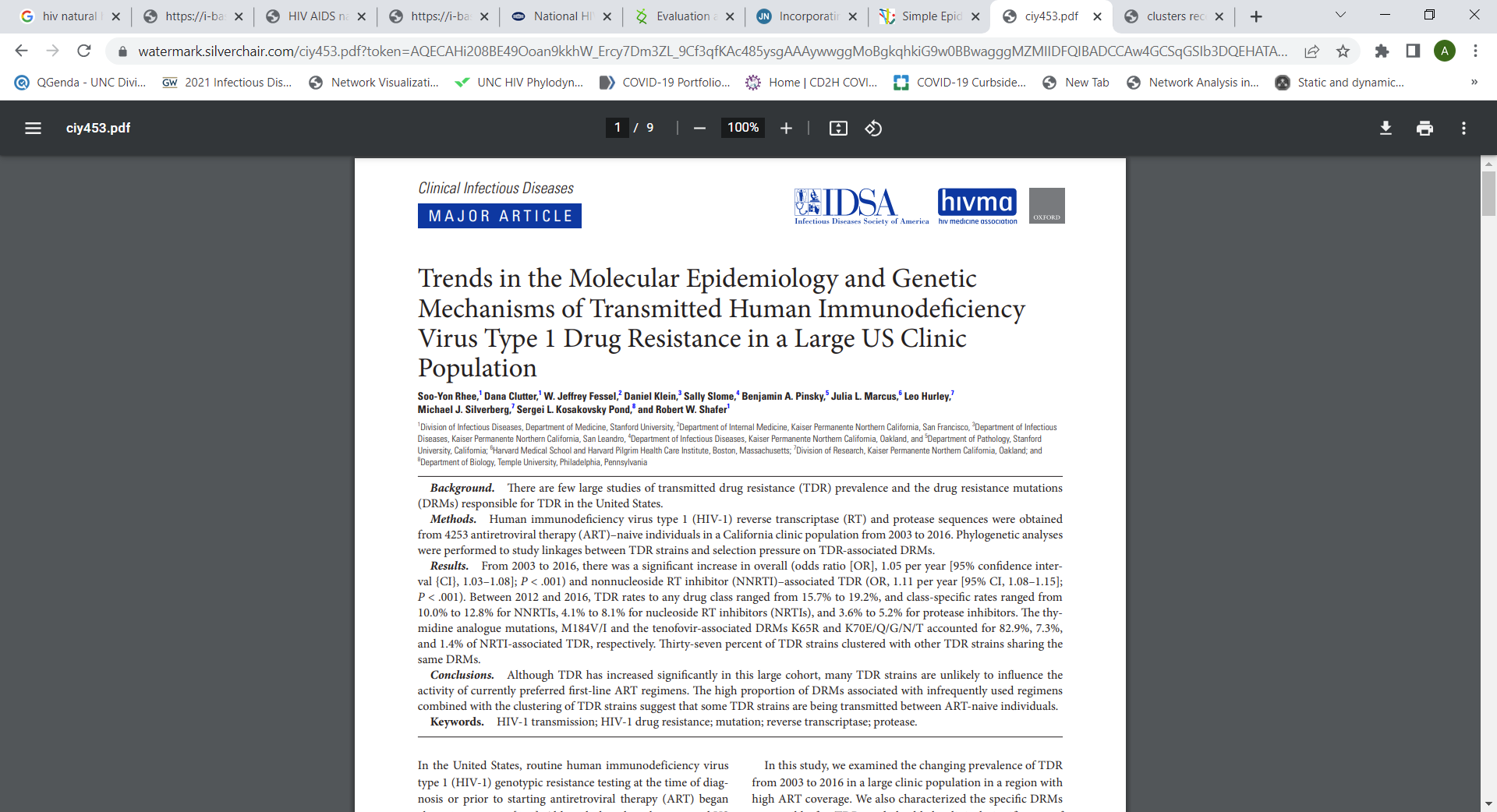 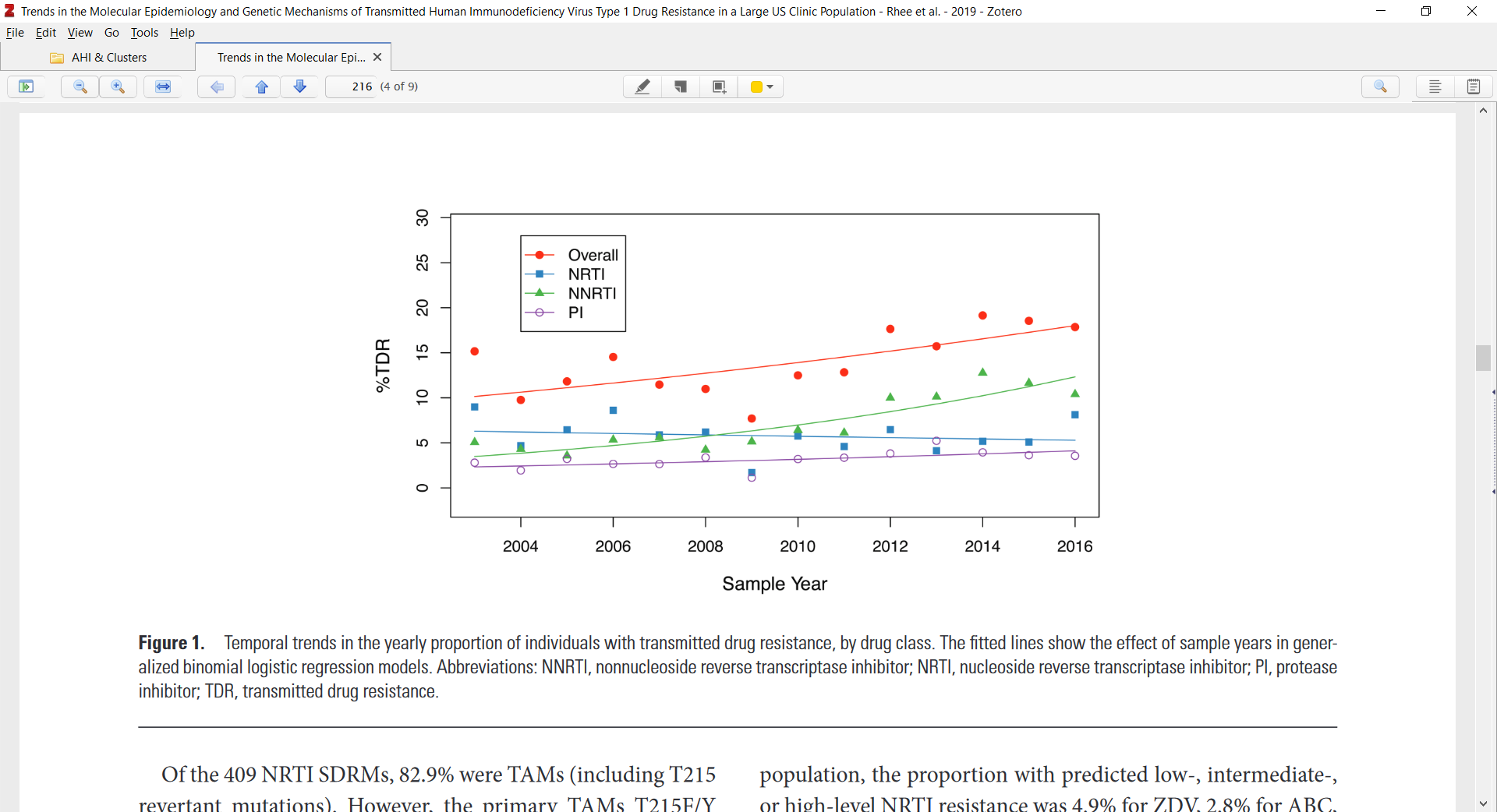 While increasing trend in TDR most strains unlikely to influence activity of first-line ART
Rhee CID 2019
Many transmitted drug resistance mutations circulate among ART-naïve
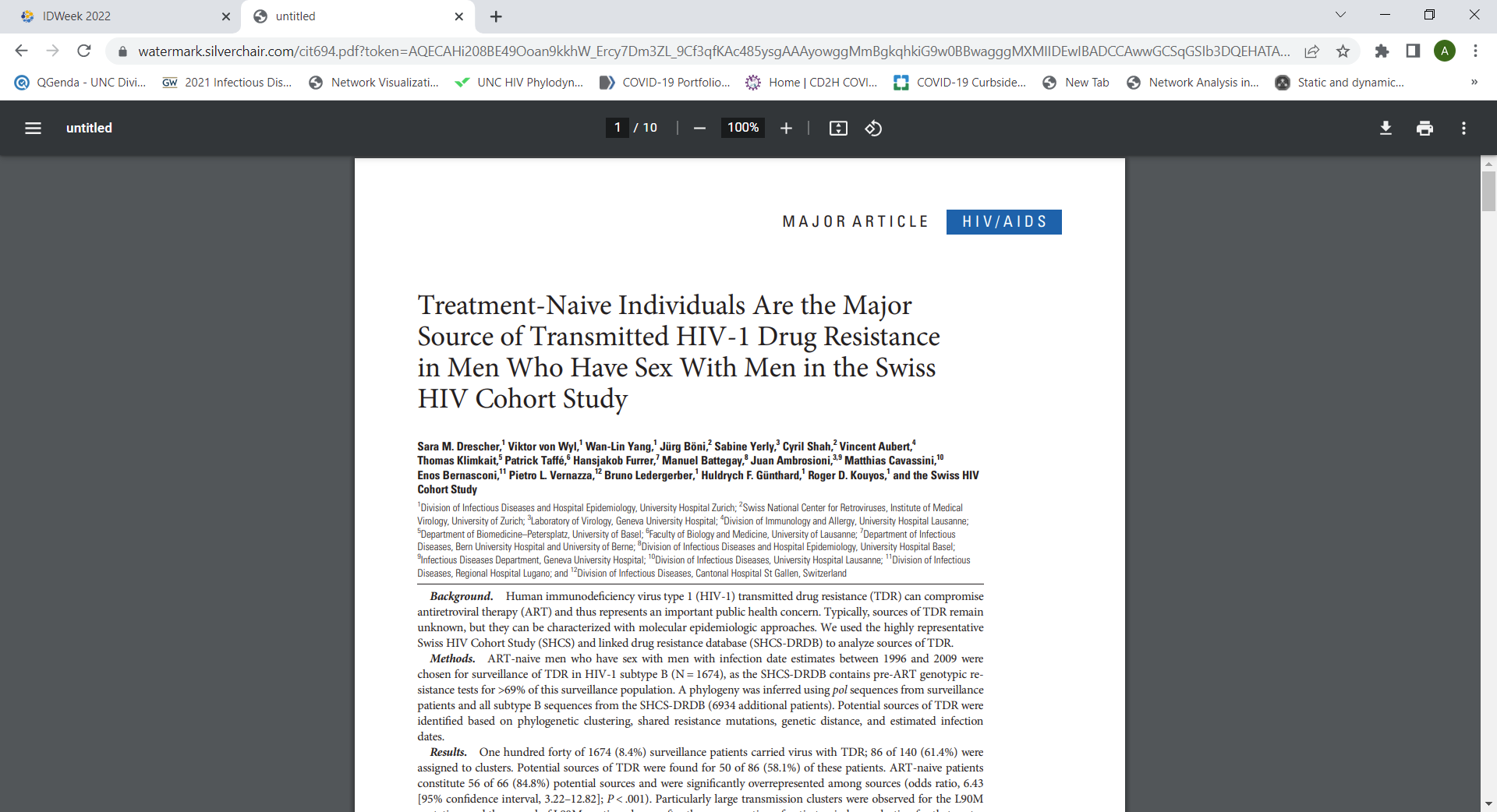 Integration of phylogenetic analyses in drug resistance monitoring show clusters of TDR among ART-naïve
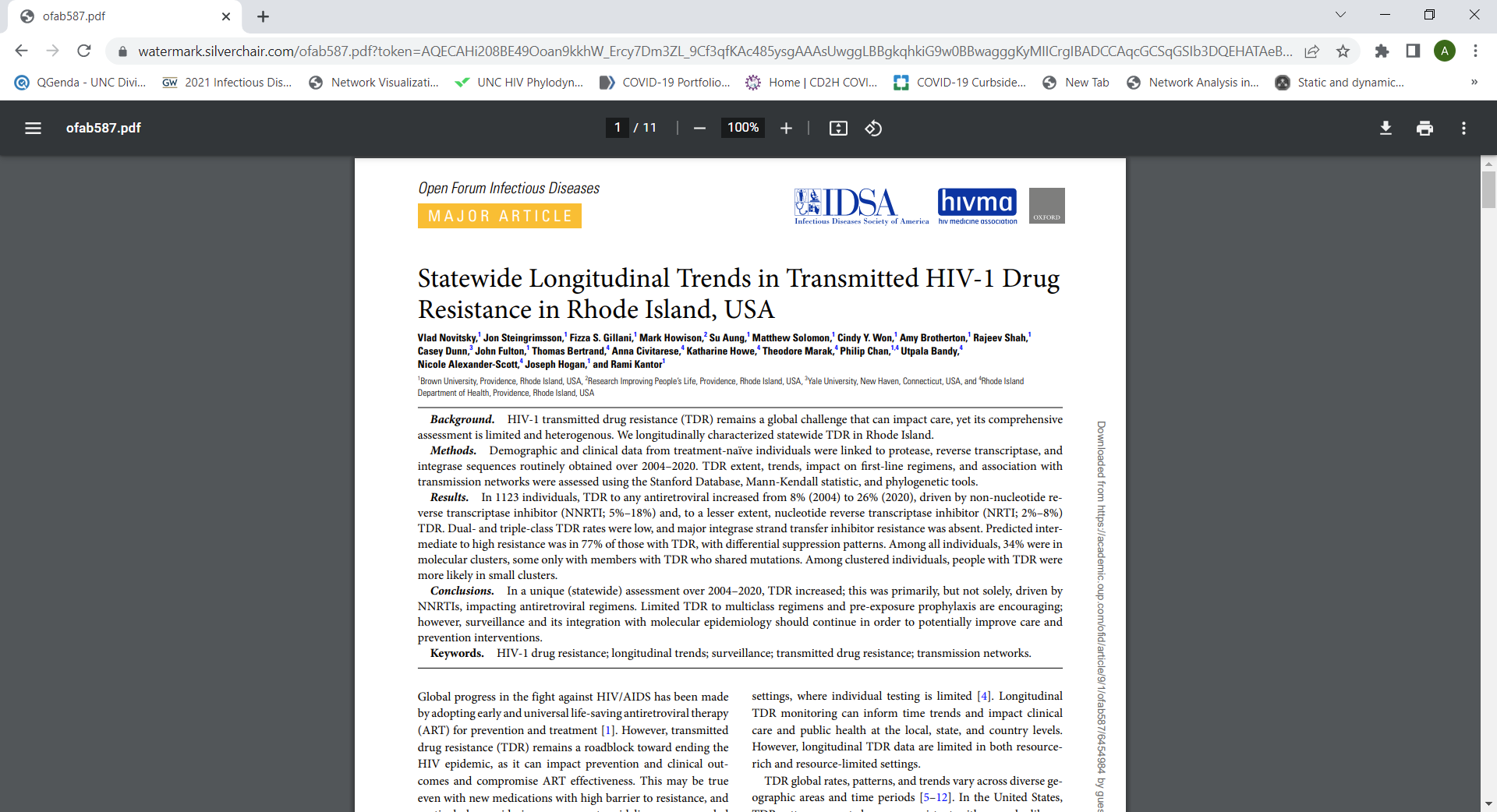 Drescher CID 2014
Other examples: 
Rhee CID 2019
Levintow OFID 2018
Mbisa CID 2015
Novitsky OFID 2022
Baseline HIV drug resistance testing in the US
Proportion of HIV diagnoses with baseline sequence
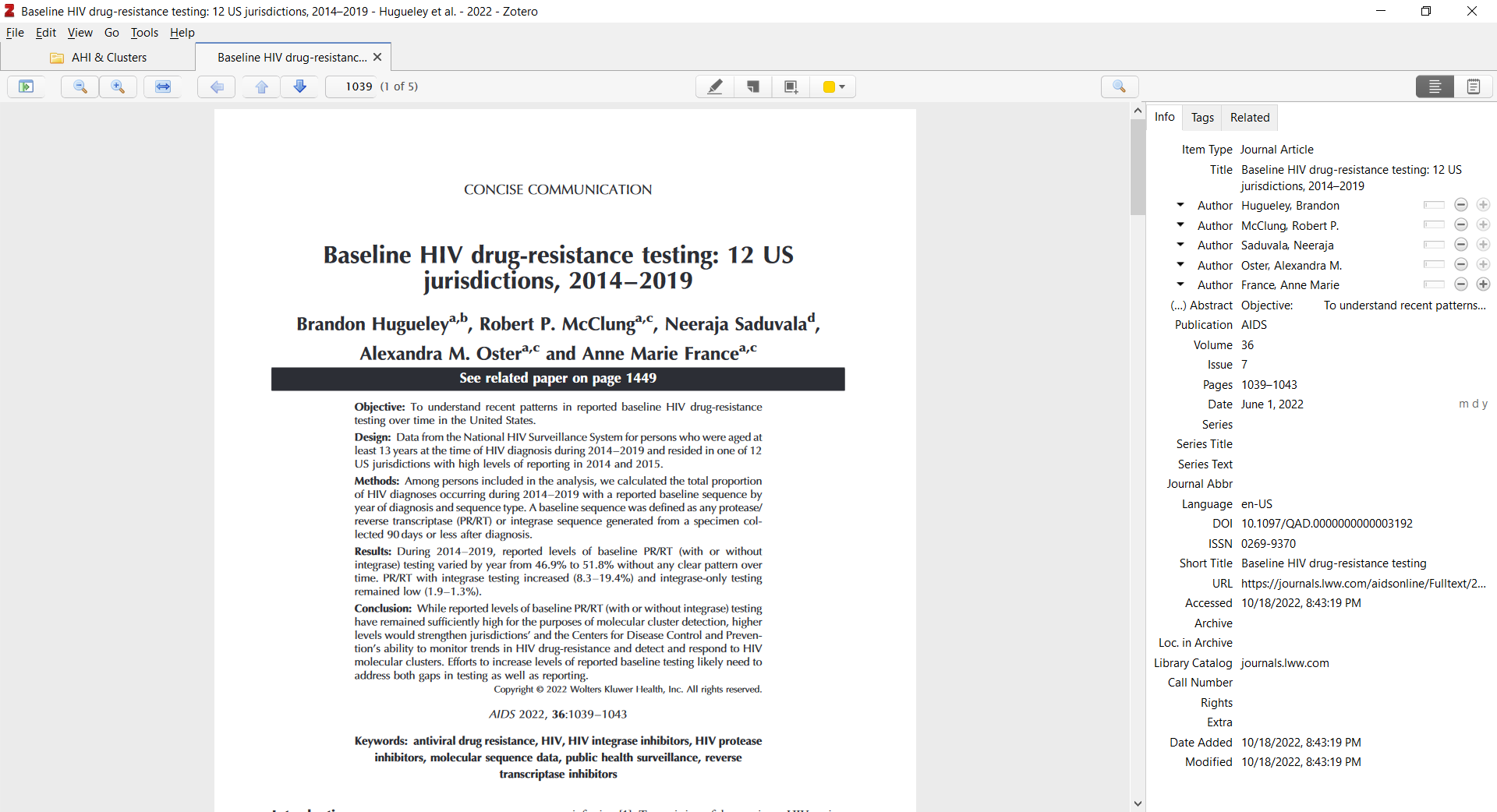 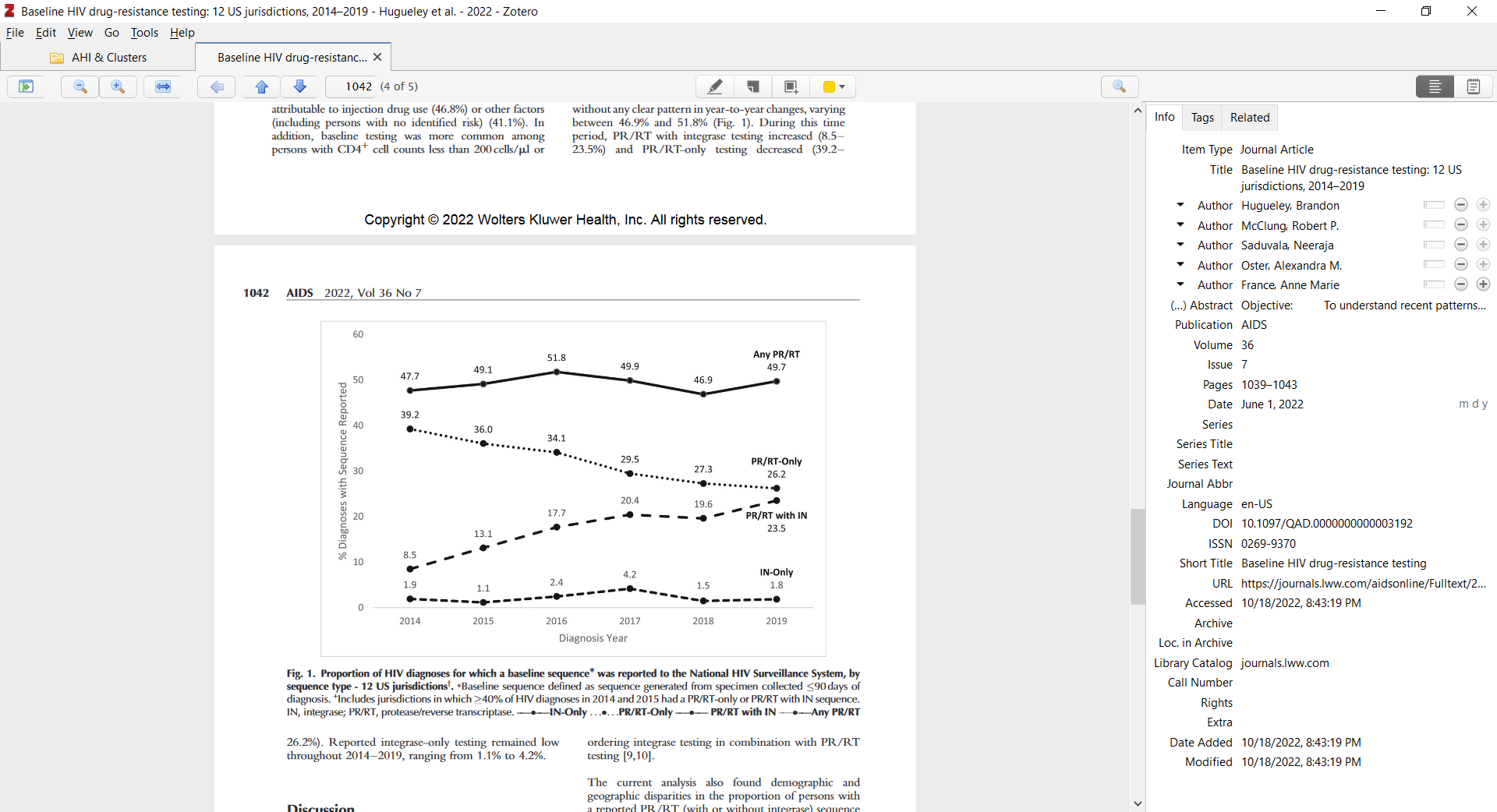 Current levels of drug resistance testing can maintain molecular cluster detection & monitor TDR trends
US guidelines continue to recommend baseline RT/PR resistance testing
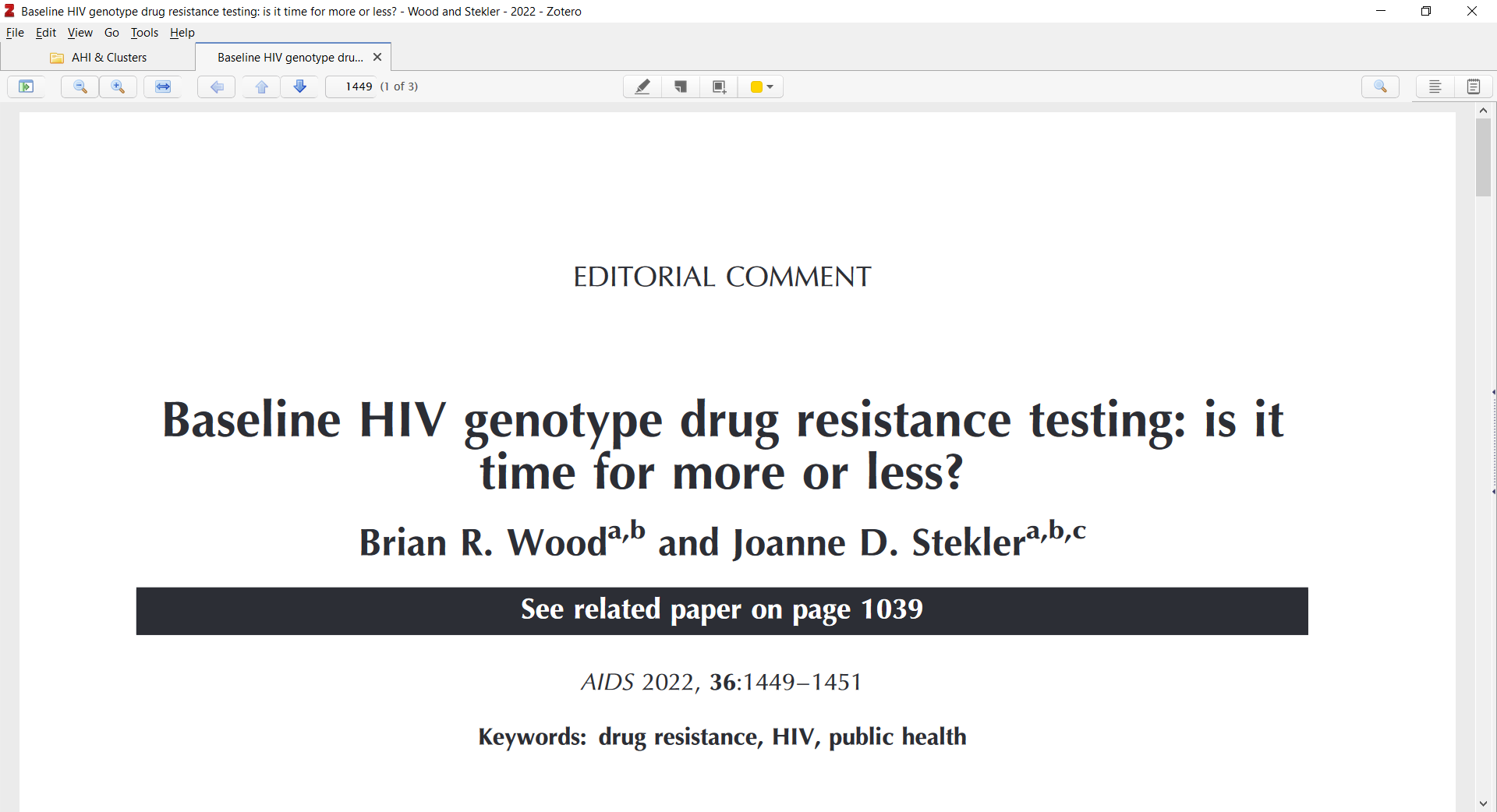 Panel on Antiretroviral Guidelines for Adults and Adolescents, Sept 2022
Baseline genotypic resistance testing for mutations in reverse transcriptase (RT) and protease (PR) at entry to care recommended 
Integrase genotype testing recommended if concern of acquisition after long-acting cabotegravir PrEP
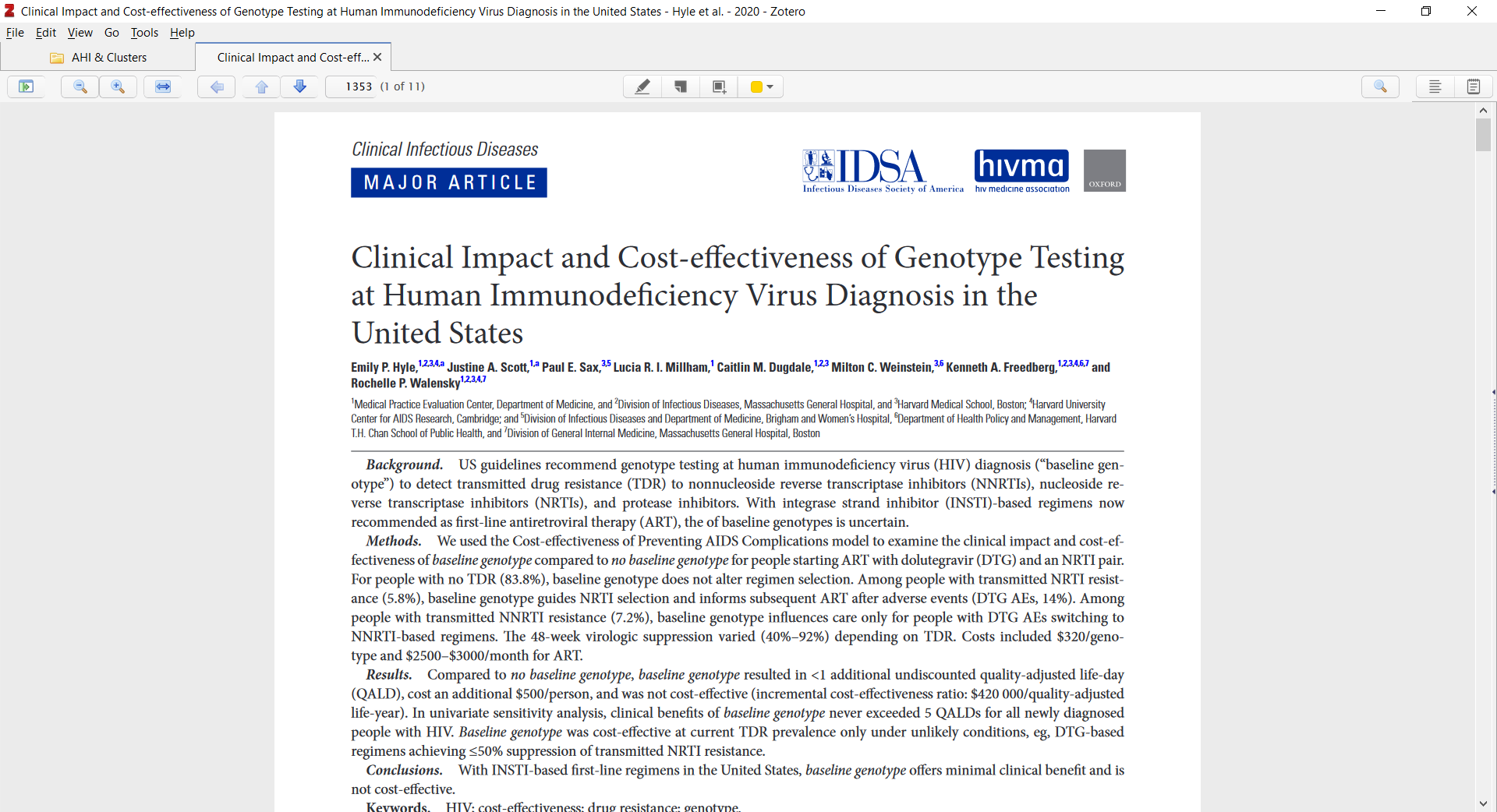 Hyle CID 2020
Shift in importance from clinical to public health impact – what are the ethical considerations?
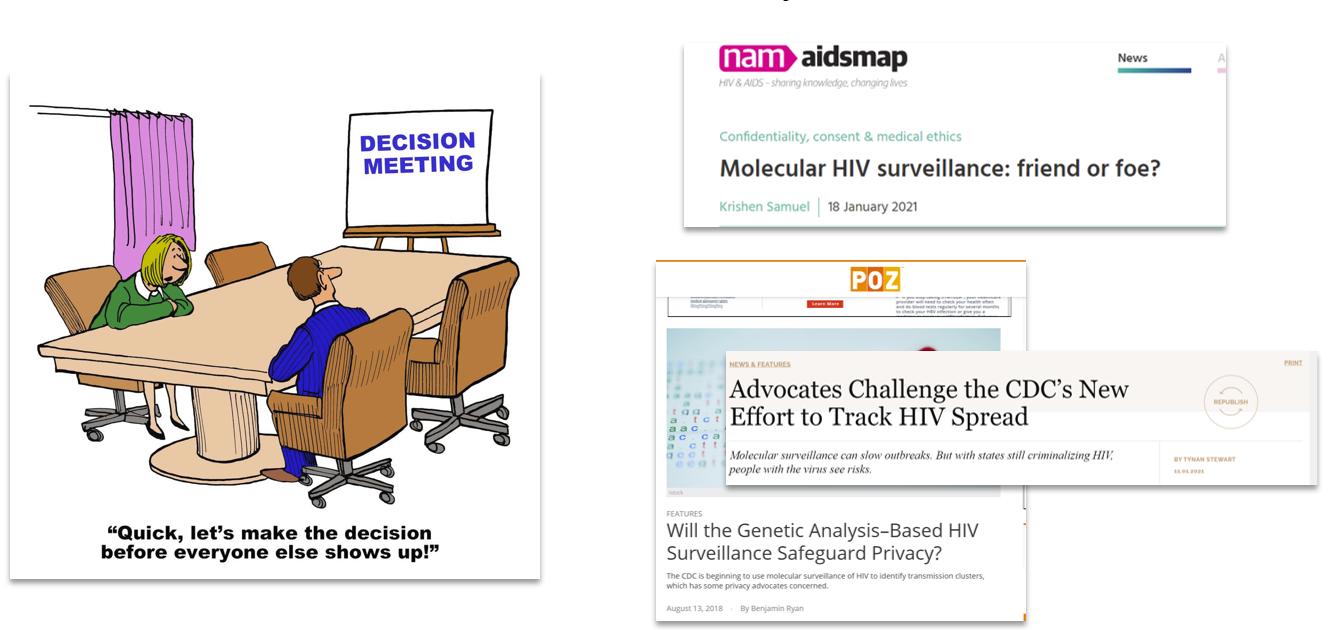 Privacy 
Data Confidentiality 
Criminalization 
Trust
Communication
Complexity
Accountability of institutions to the public
Community Engagement
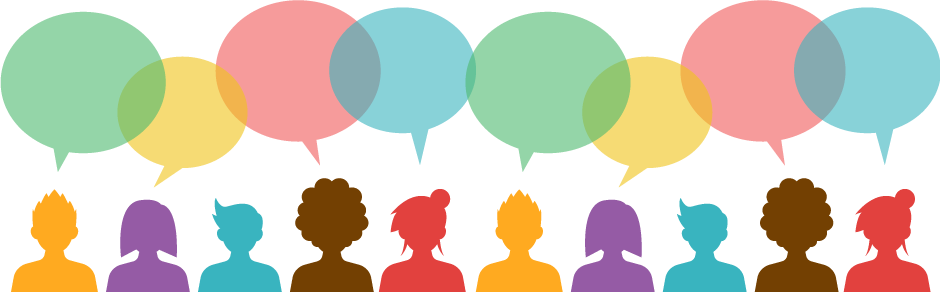 Overview of HIV Prompt Bioethics Project
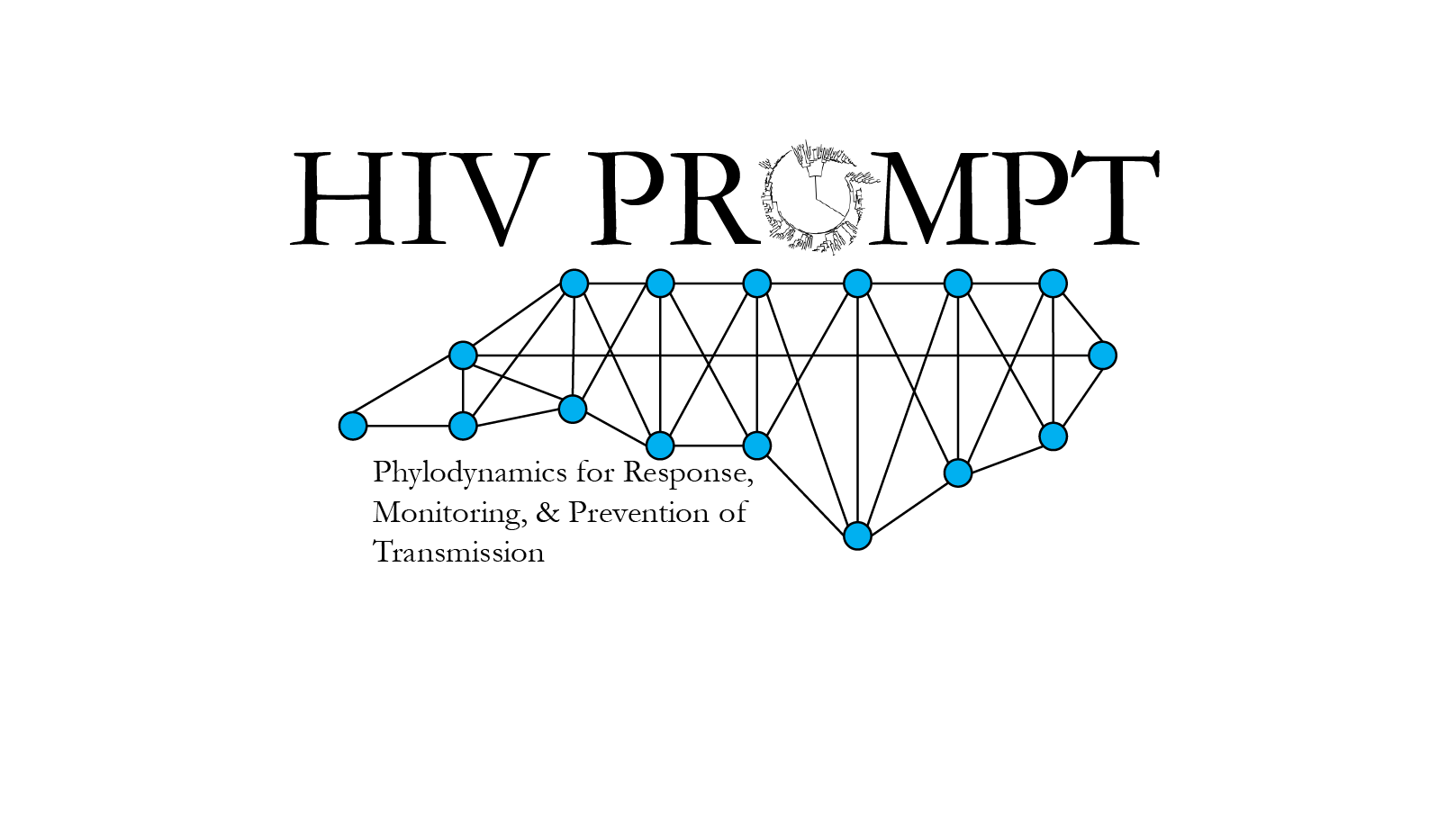 Optimize detection, monitoring, & response towards  HIV transmission/outbreaks
Parent Study 
NIH R01 #AI135970
03/2018-02/2024
Bioethics Supplement (Funded 2020)
41 Interviewed
White Paper
2 Townhall Meetings
Summary of Stakeholder Interview Findings
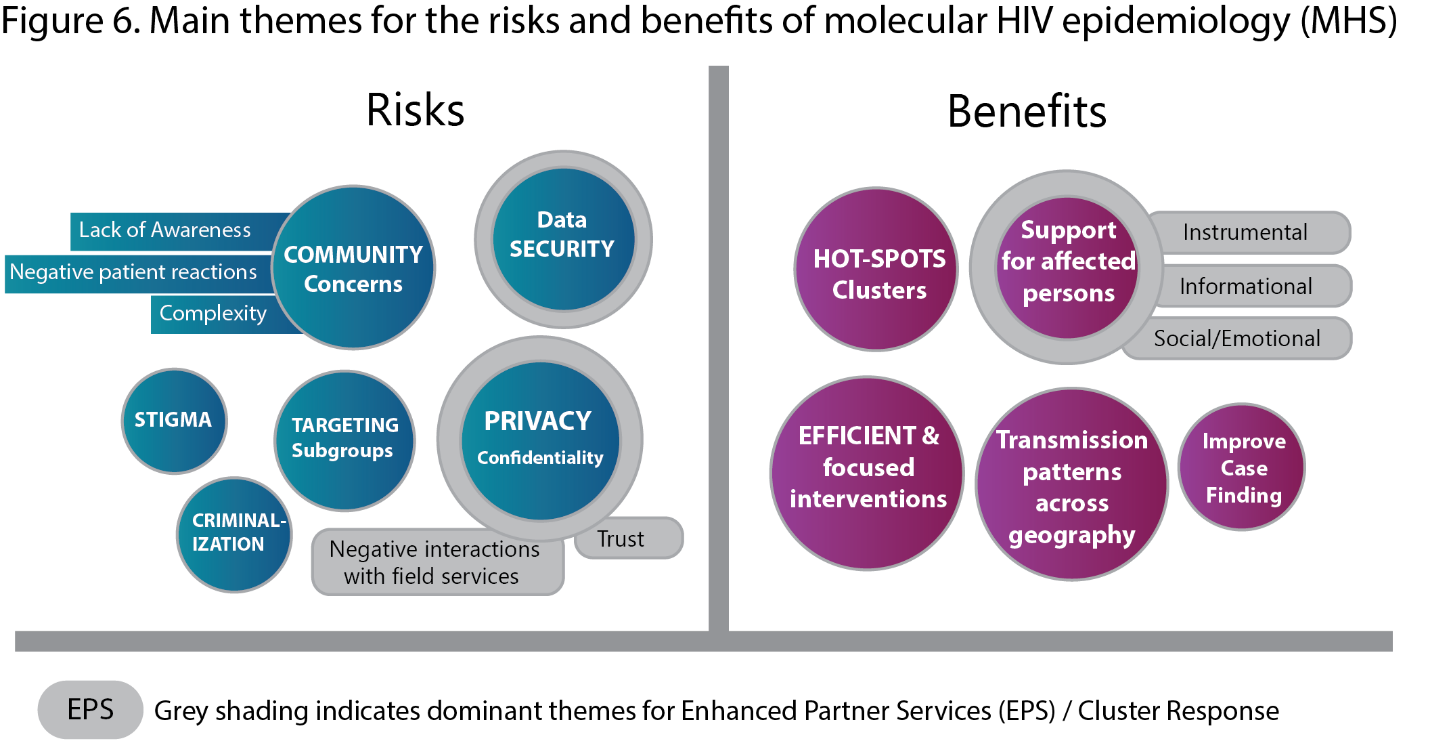 Revitalizing Community Engagement in the Public Health Use of Molecular HIV Epidemiology
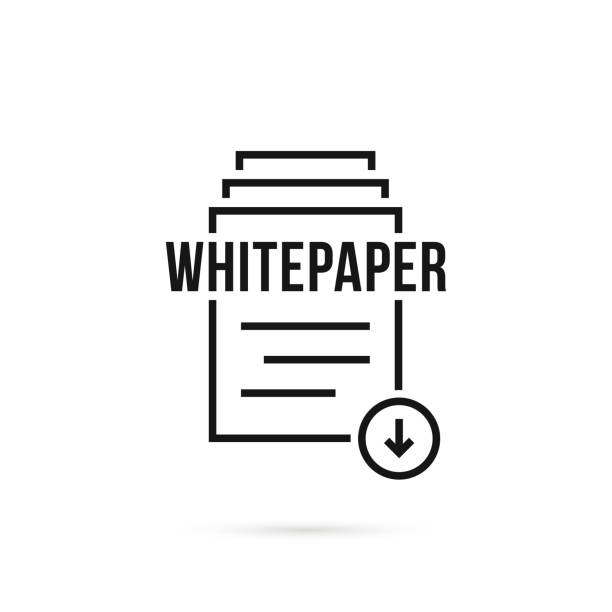 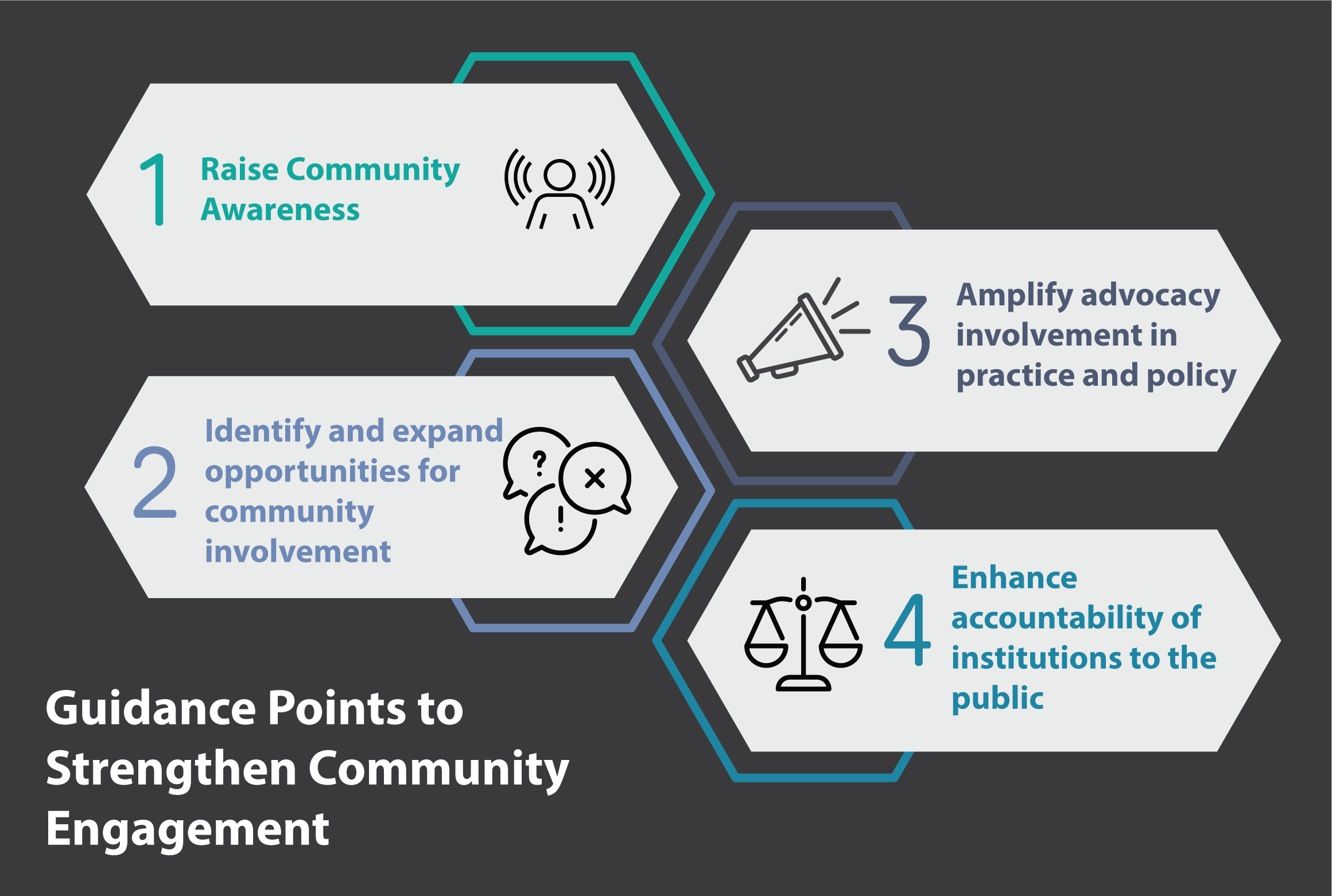 Resources
https://epi.dph.ncdhhs.gov/cd/stds/figures/HIV-GenotypeFactsheet.pdf
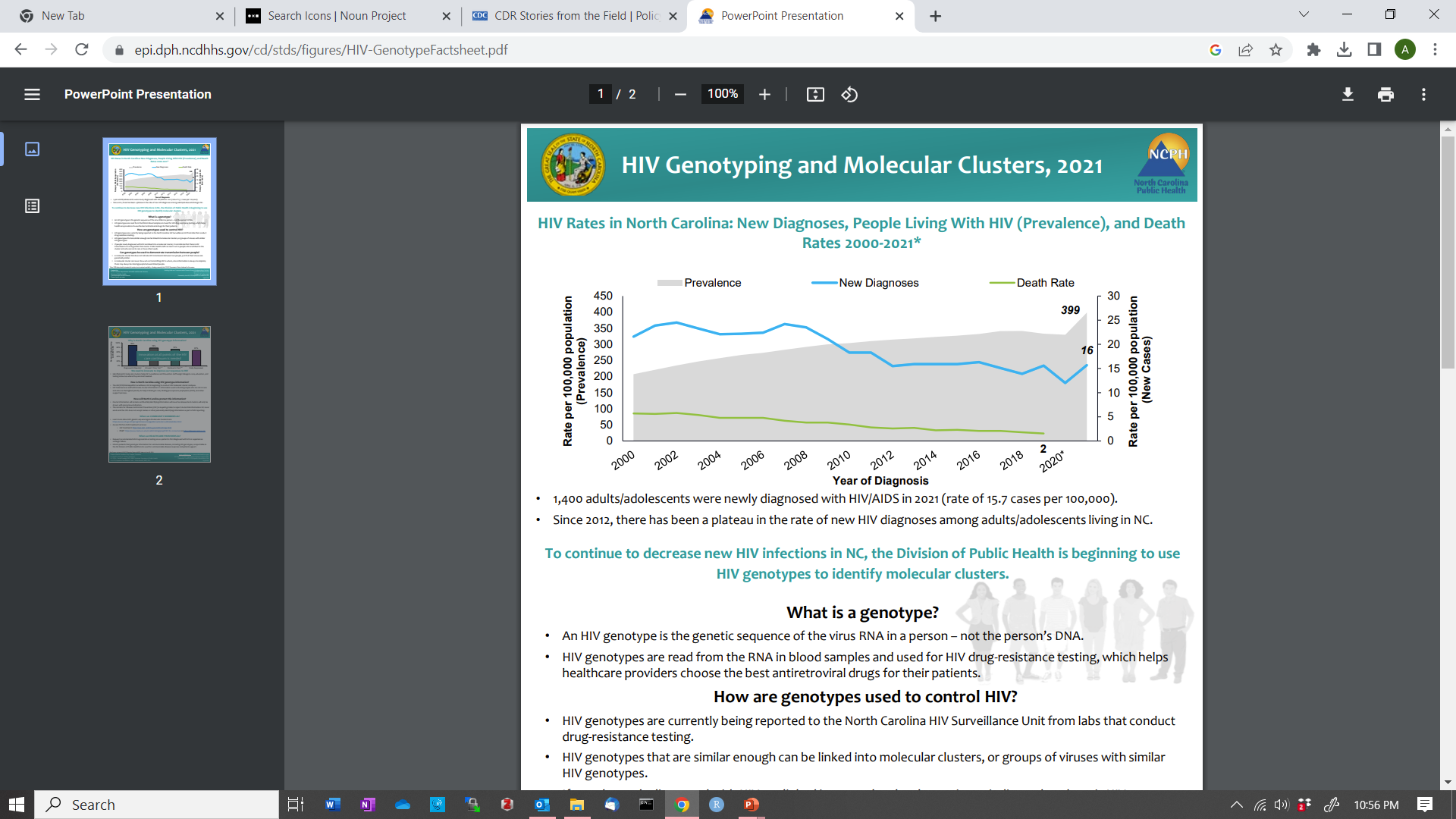 NC Department of Health and Human Services 
Using HIV Genetic Information for Public Health Response
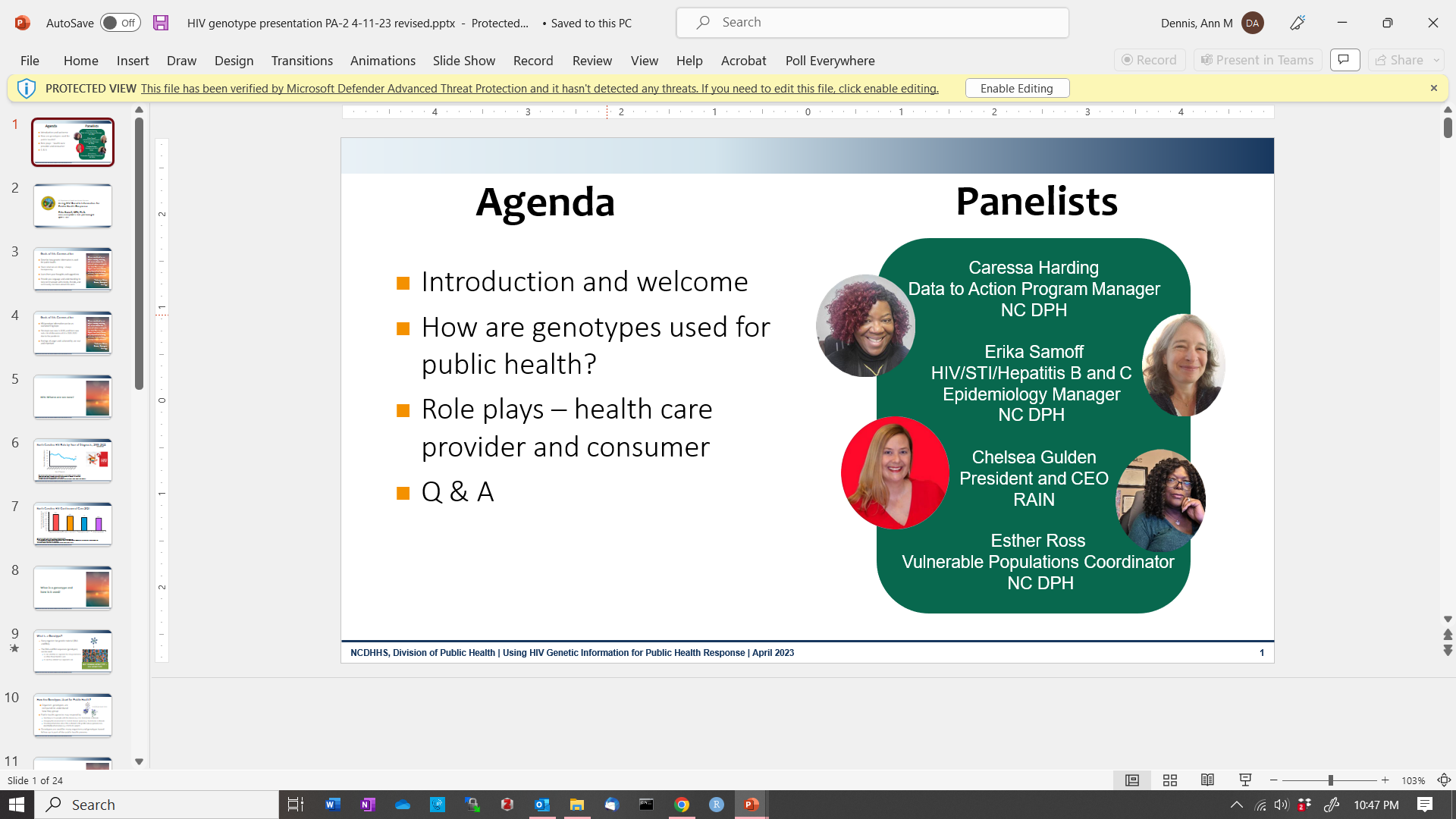 https://www.cdc.gov/hiv/programresources/guidance/cluster-outbreak/index.html
Summary
Molecular HIV epidemiology in the US largely hinges on the analysis of routine drug resistance genotypes sampled over the population 
Cluster detection is used to identify outbreaks that can be stopped by interventions directed by local health departments
Both HIV clusters signifying recent and rapid transmission -  and HIV diagnosed in the acute/early-stage -  should trigger action in enhanced monitoring and response
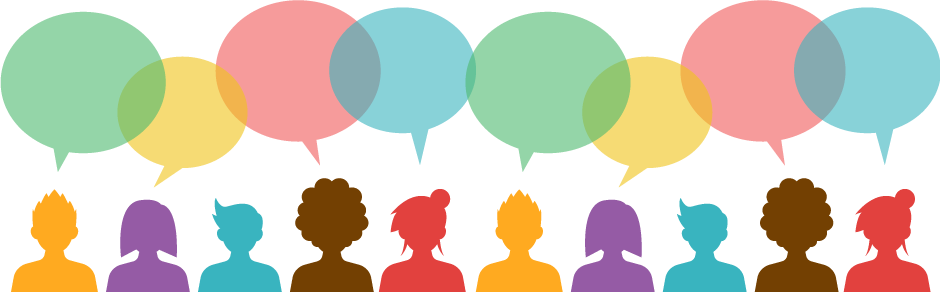 Meaningful community engagement is needed in public health strategies that use HIV-related data collected during clinical care
Thank You!
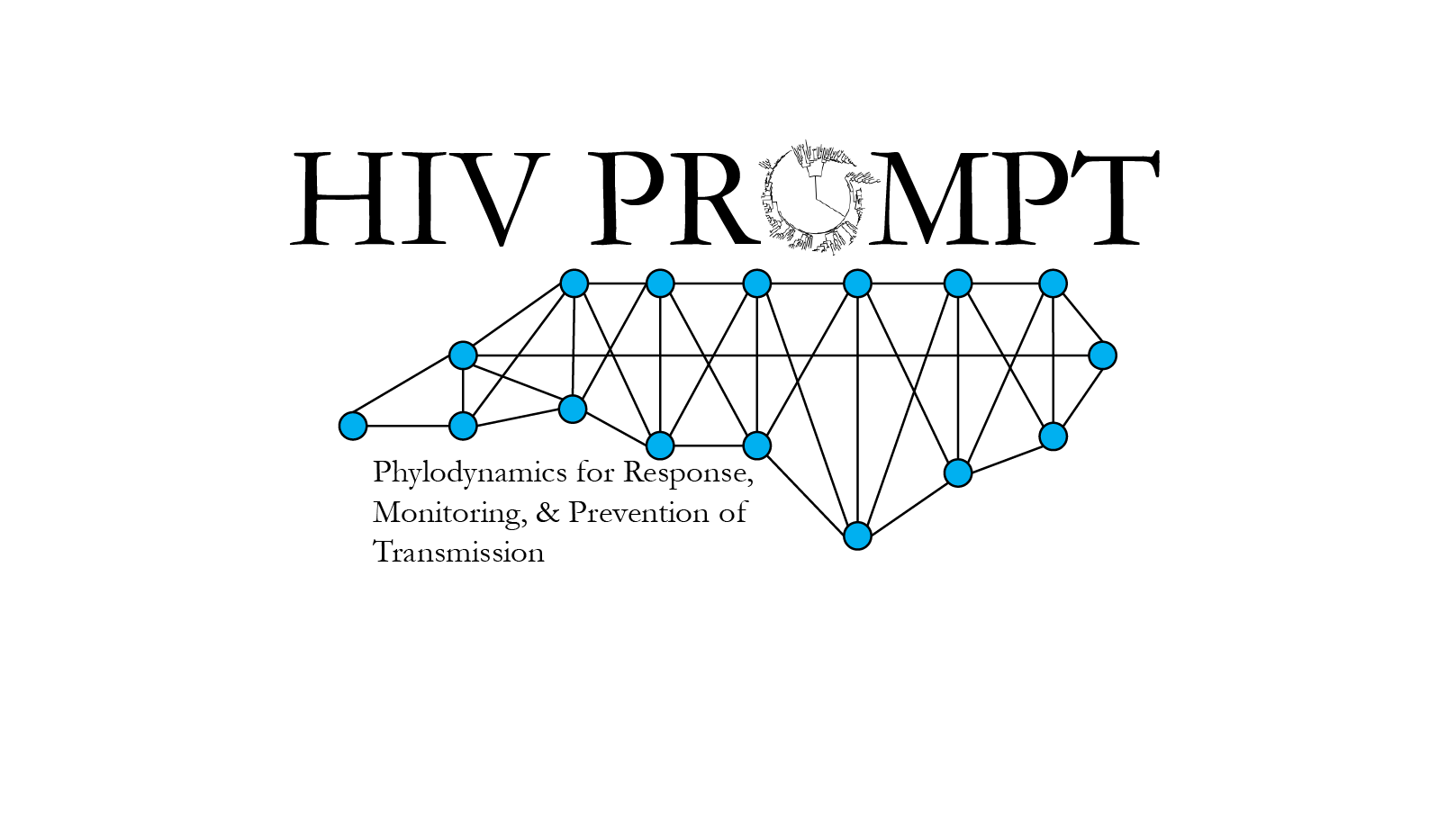 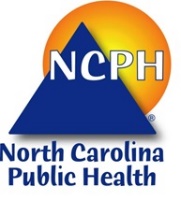 Erika Samoff, Victoria Mobley, Annalea Greifinger, John Barnhart
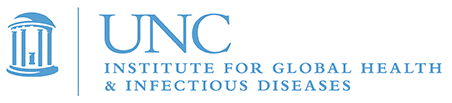 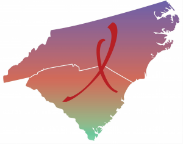 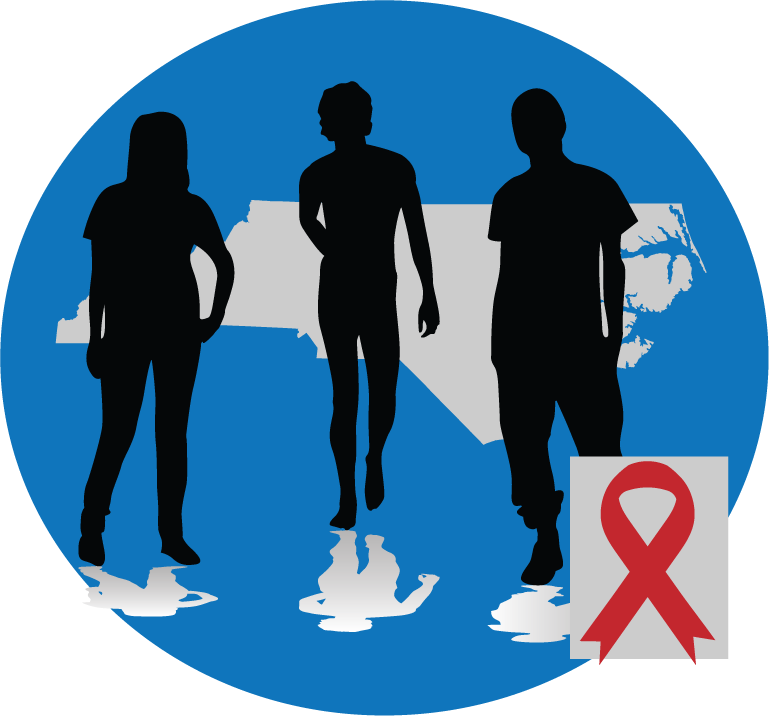 Study participants, Community organizations, Providers
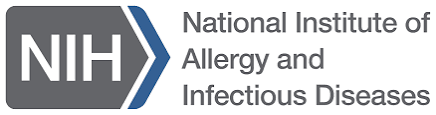 Prompt Bioethics team: 
Stuart Rennie, Suzanne Day, Kristen Sullivan, Sharon Parker
This program is supported by the Health Resources and Services Administration (HRSA) of the U.S. Department of Health and Human Services (HHS) under grant number U1OHA30535.. The contents are those of the author(s) and do not necessarily represent the official views of, nor an endorsement, by HRSA, HHS, or the U.S. Government. For more information, please visit HRSA.gov.
July 7, 2023